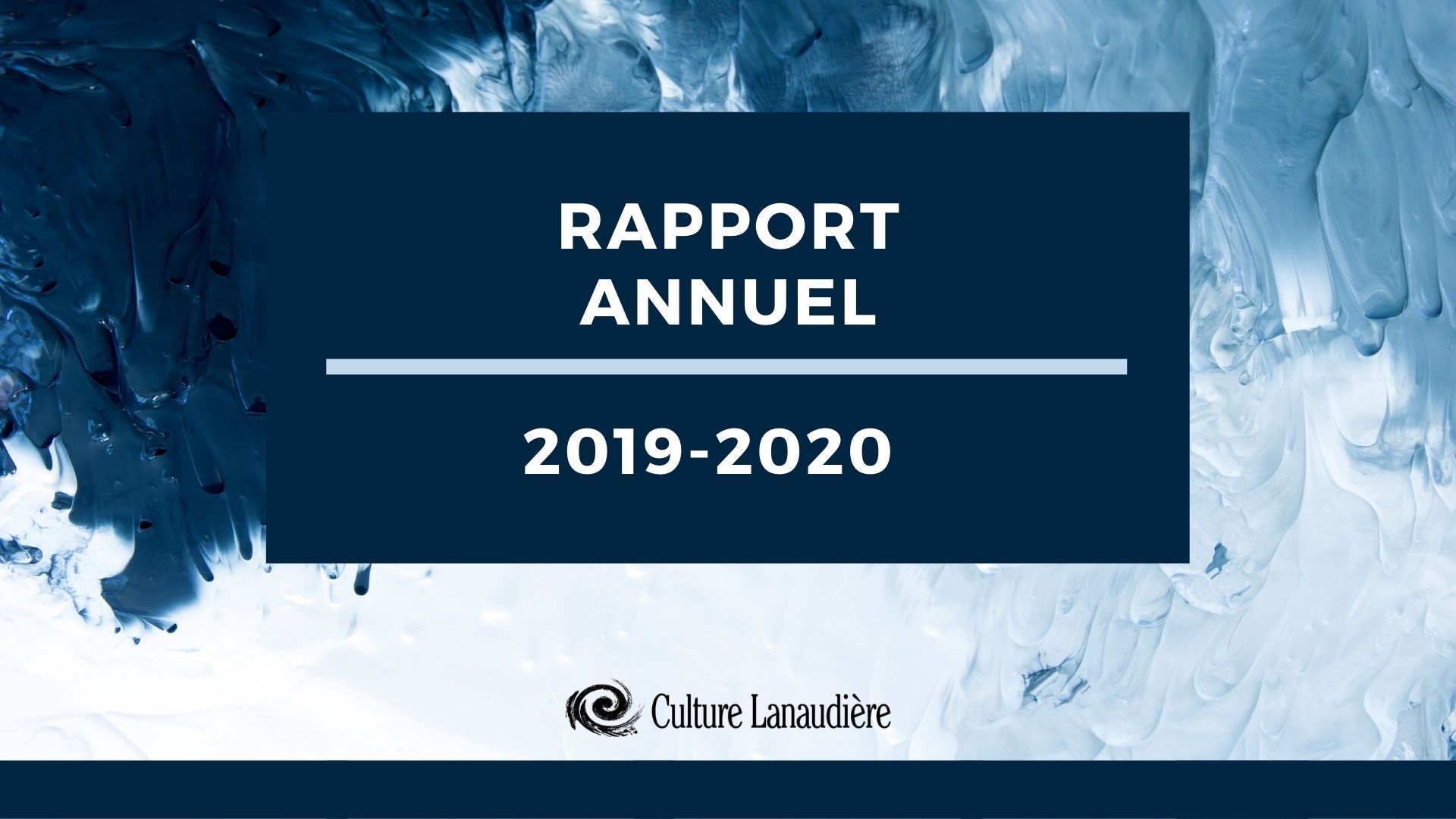 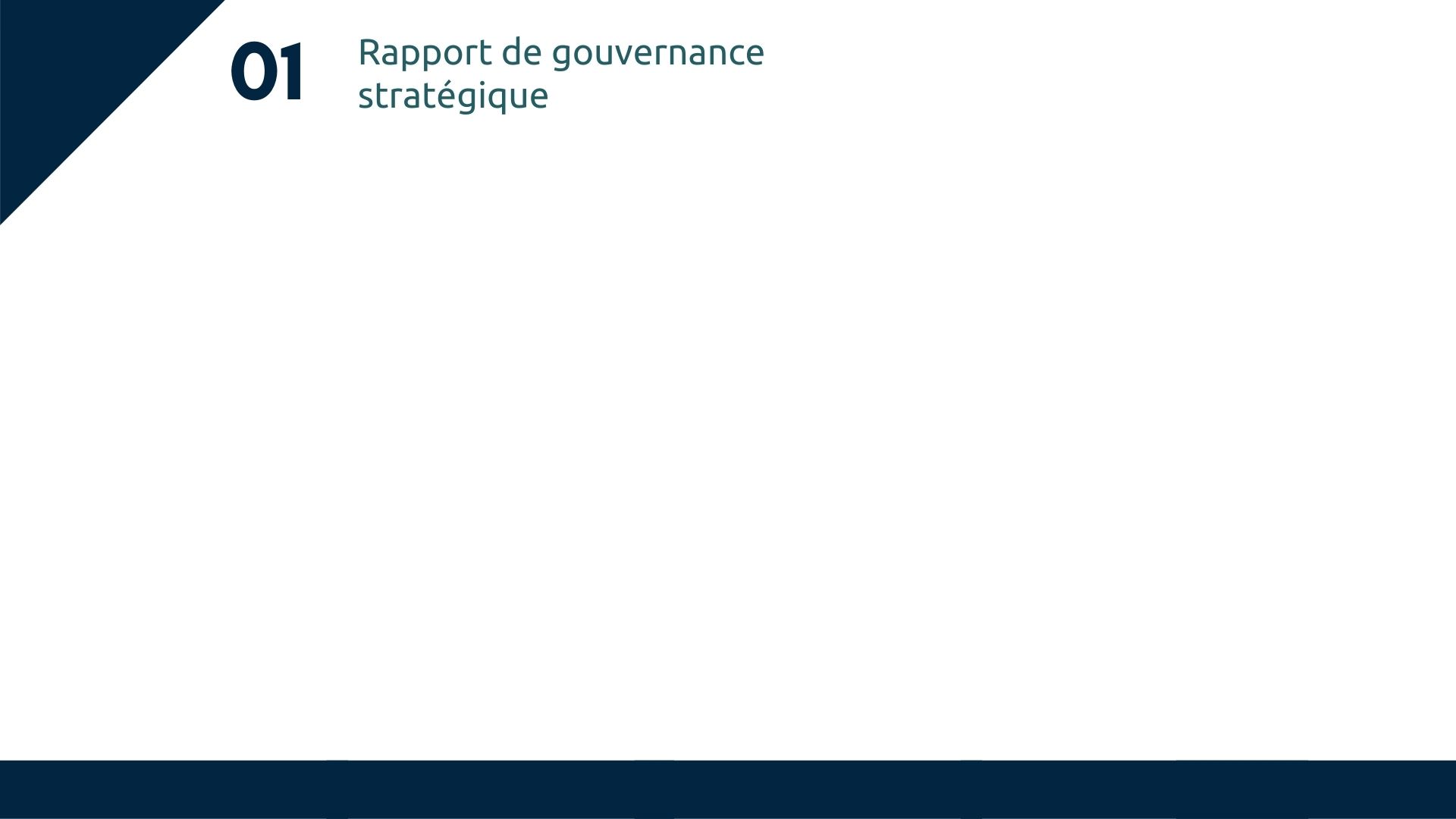 Le Conseil d’administration

Représenté par 100% d’administrateurs membres dont:
50% sont issus des artistes et travailleurs culturels (individus)
30% sont issus des organismes
20% sont issus du milieu municipal
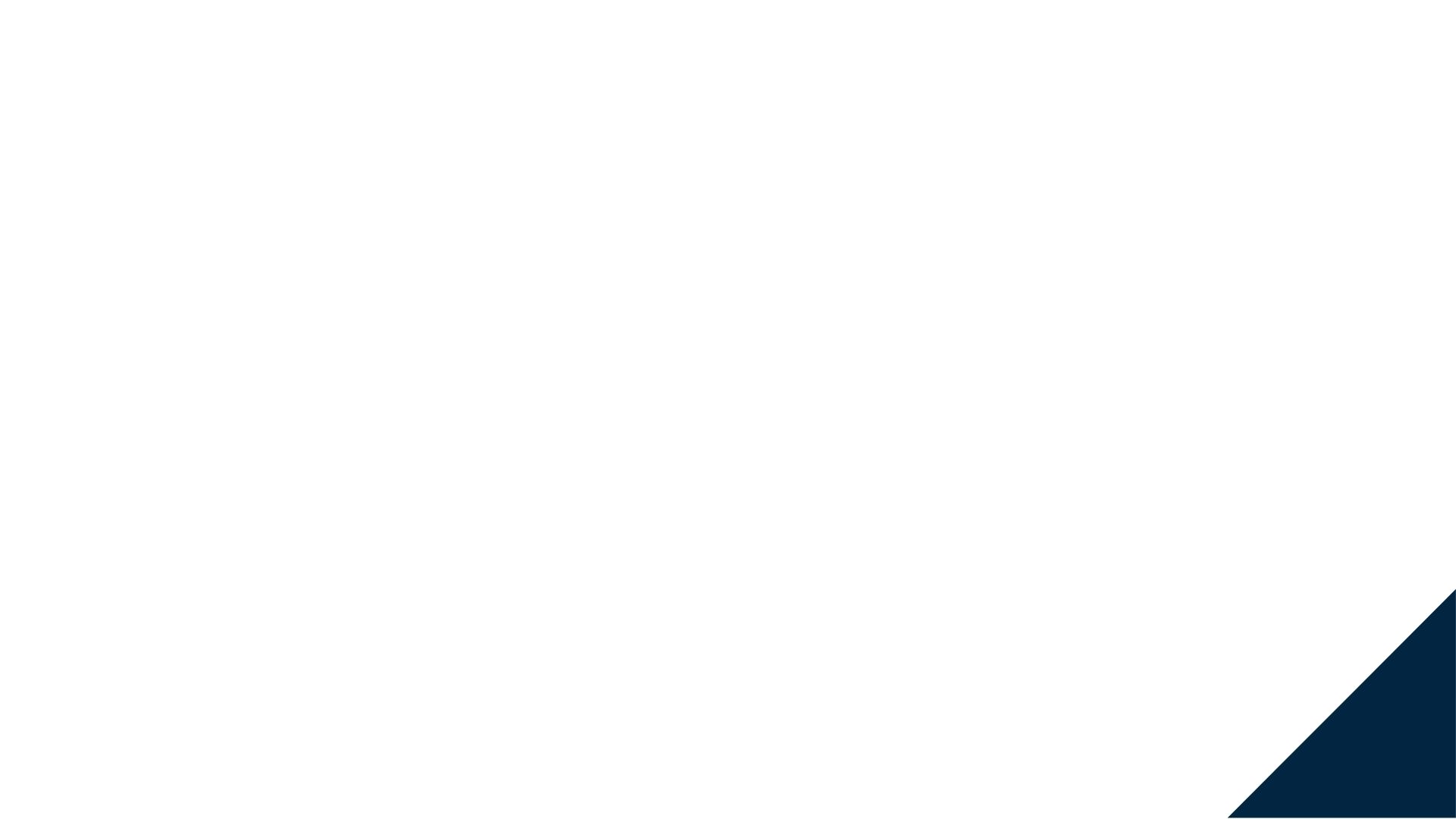 Le membership
En 2019-2020, Culture Lanaudière a fait une vaste campagne rappelant l’importance du membership. Lors de l’inventaire des membres en date du 31 mars 2020, Culture Lanaudière comptait 209 membres, soit une augmentation de 16,75% par rapport à 2018-2019.
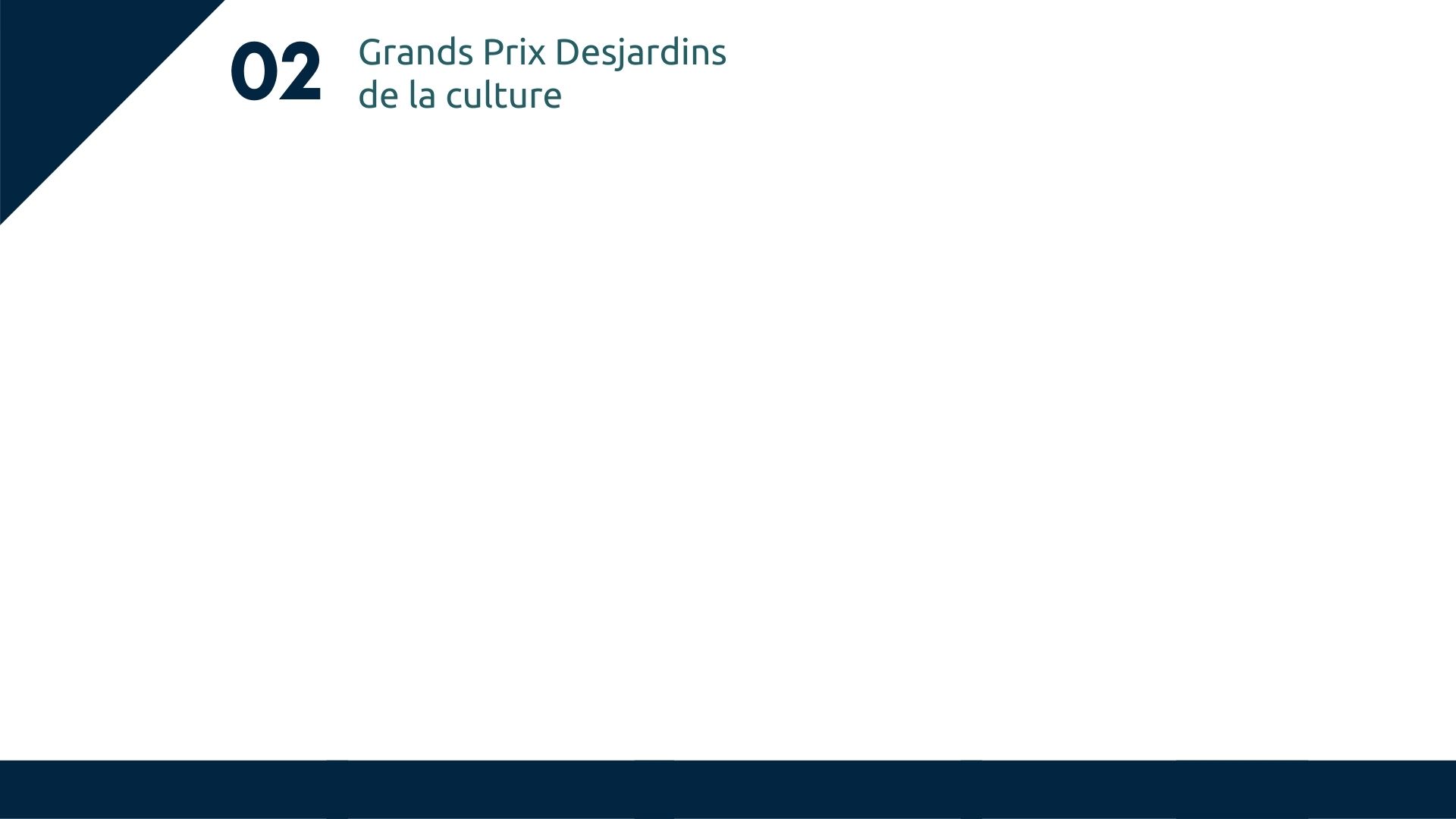 Cette année, ce sont 16 catégories qui ont été honorées. 71 candidatures ont été déposées menant à 48 dossiers à débattre pour le jury final. Celui-ci est composé d’artistes provenant de l’extérieur de Lanaudière et, pour la cinquième année, a été sous la présidence de monsieur Luc Arseneault. Le prix « Créateur/créatrice de l’année », quant à lui, est jugé par un jury indépendant sous la responsabilité du Conseil des arts et des lettres du Québec (CALQ).
Thérèse Parisien
Présidente d’honneur
Lauréats
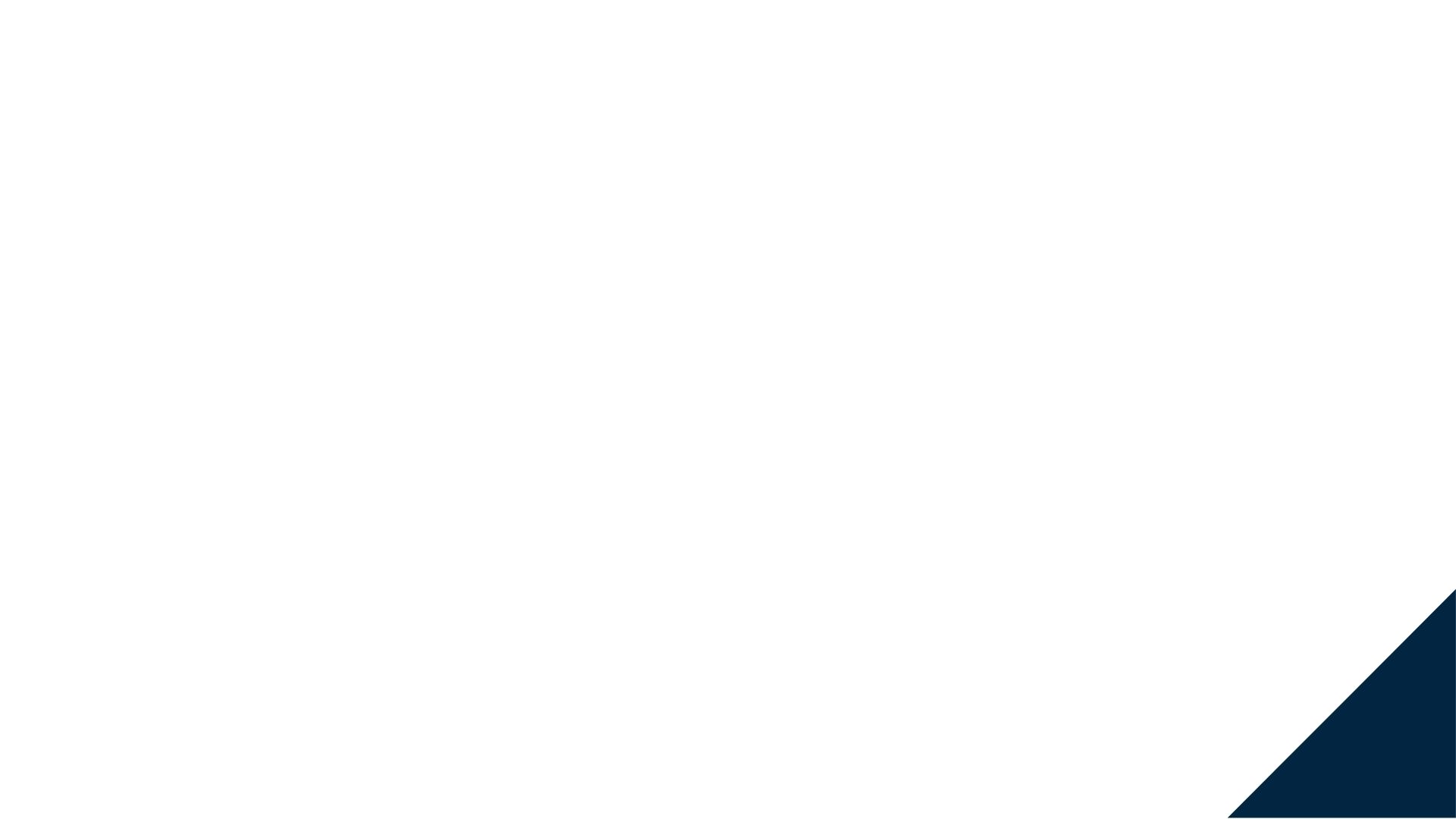 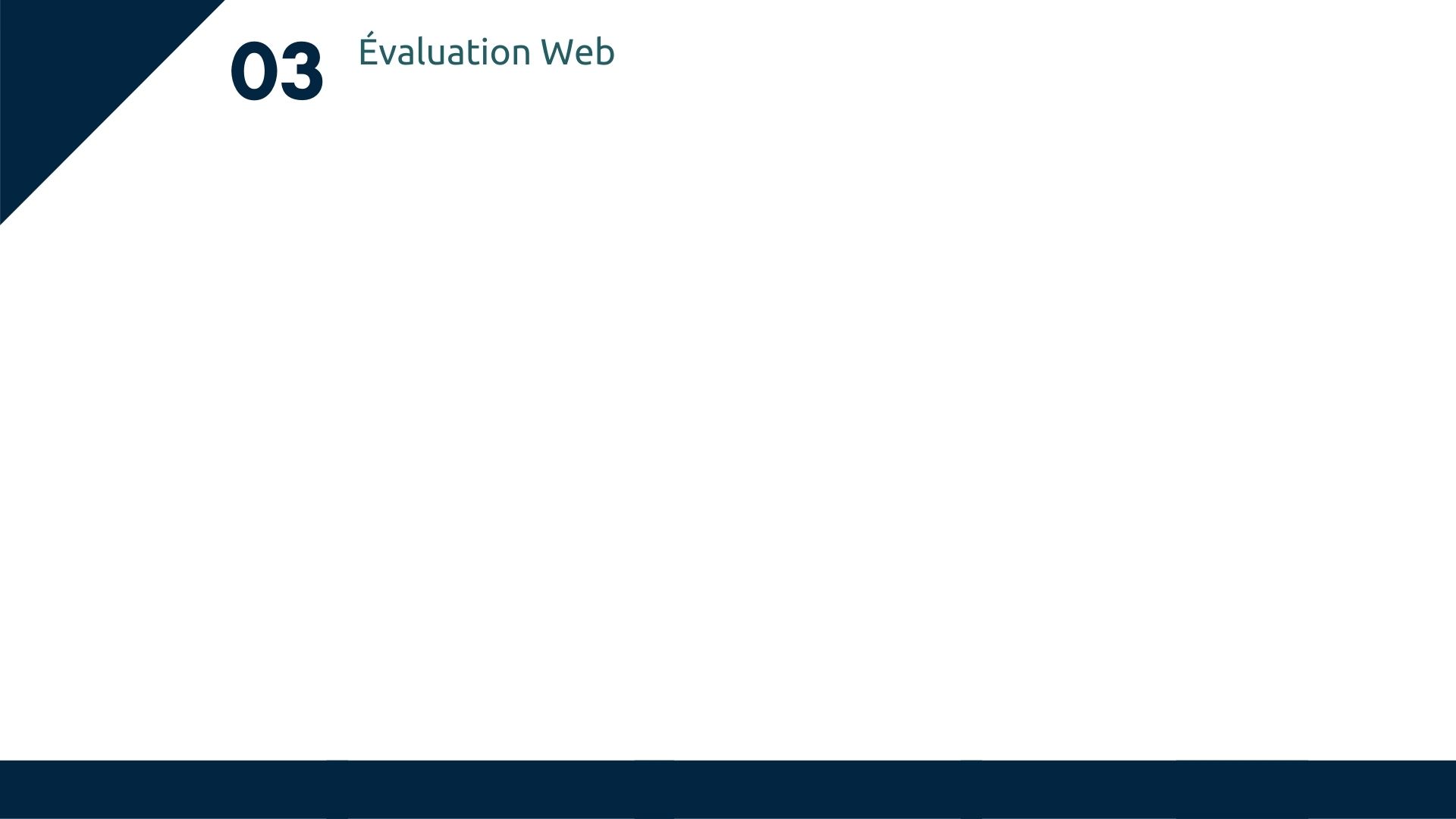 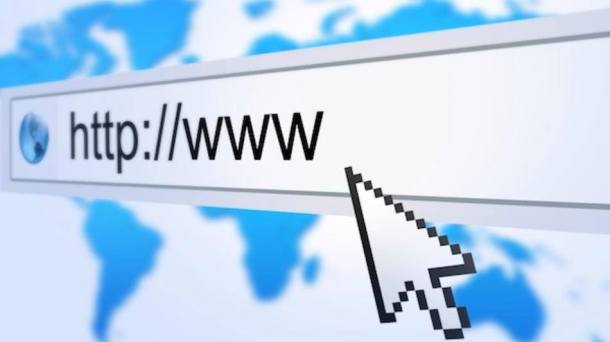 1. Site Web
2. Infolettre 
3. Réseaux sociaux
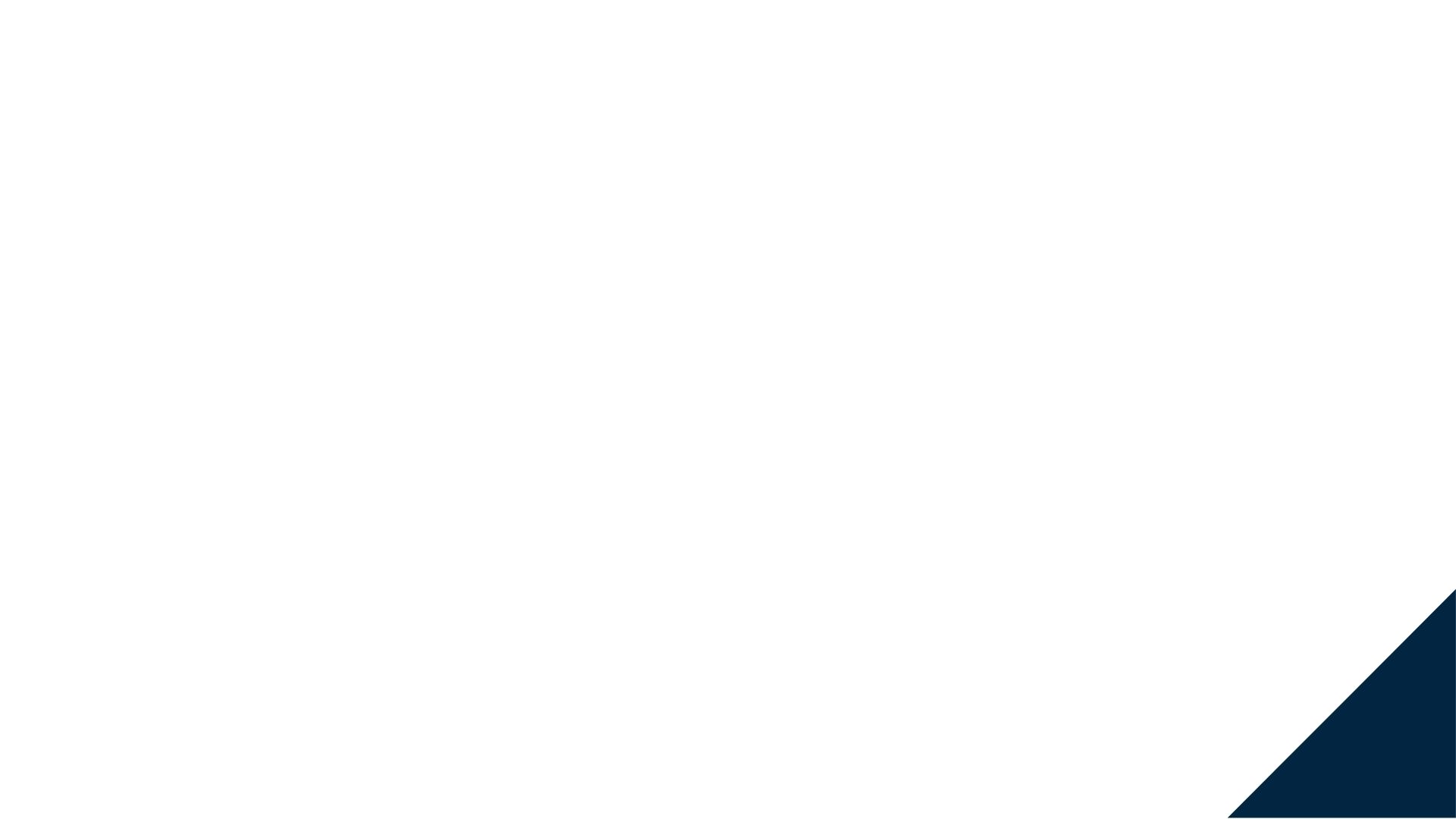 Le site Web
Moyenne de 28 visiteurs / jour
Moyenne de 2:20 minutes / session
Moyenne de 2,5 pages / session
Près de 44 000 pages vues pour la période
Visiteurs en moyenne :
70% des femmes 
30% des hommes
25 à 65 ans
Pics en février, mai et octobre
Le site Web
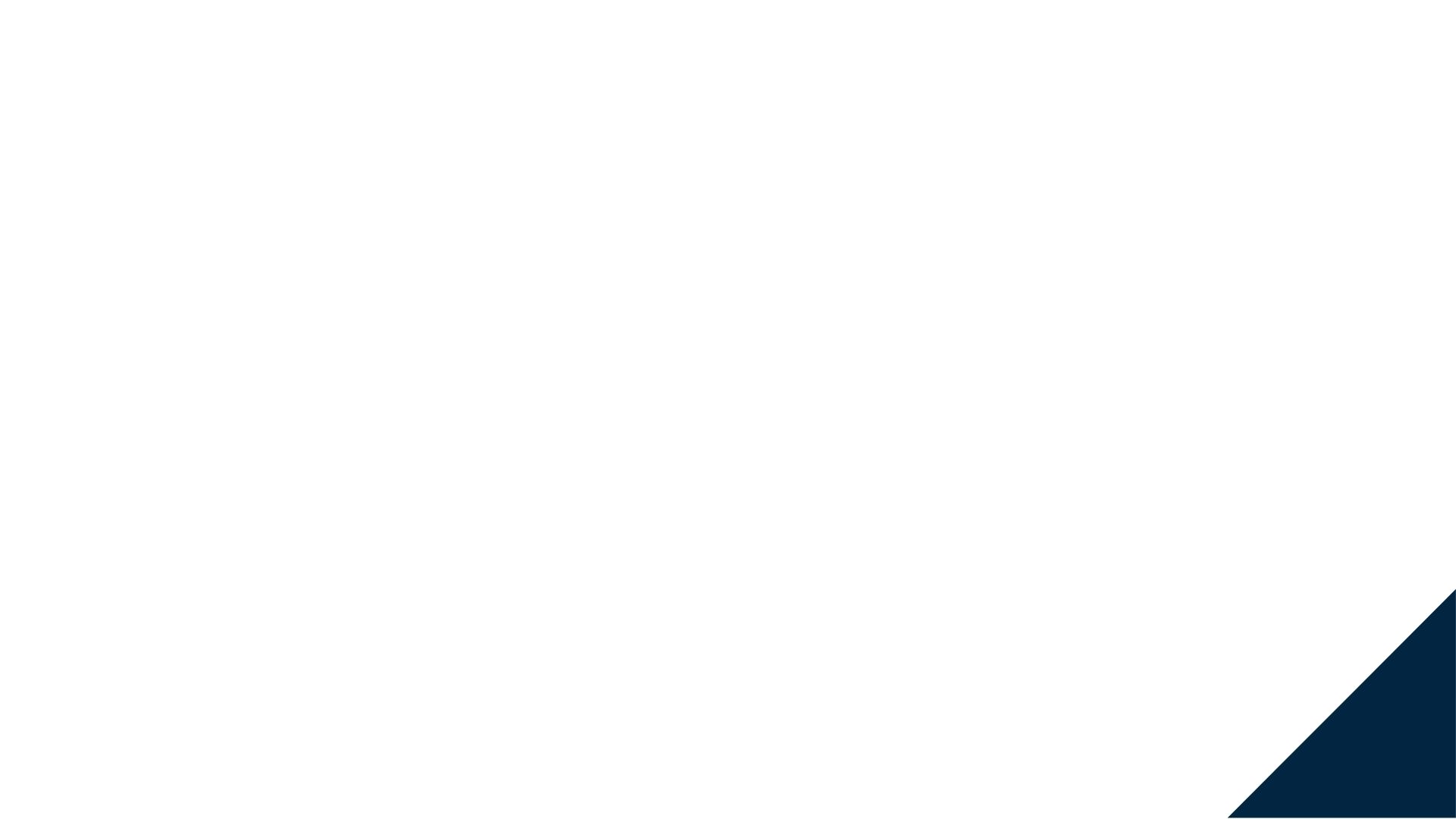 Le site Web
Pages les plus consultées :
- Offres d’emploi
- Événements de l’Agenda culturel
- GPD
- Adhésions
Trafic via :
- Les infolettres 
- Facebook
- Recherches Google
- Liens directs
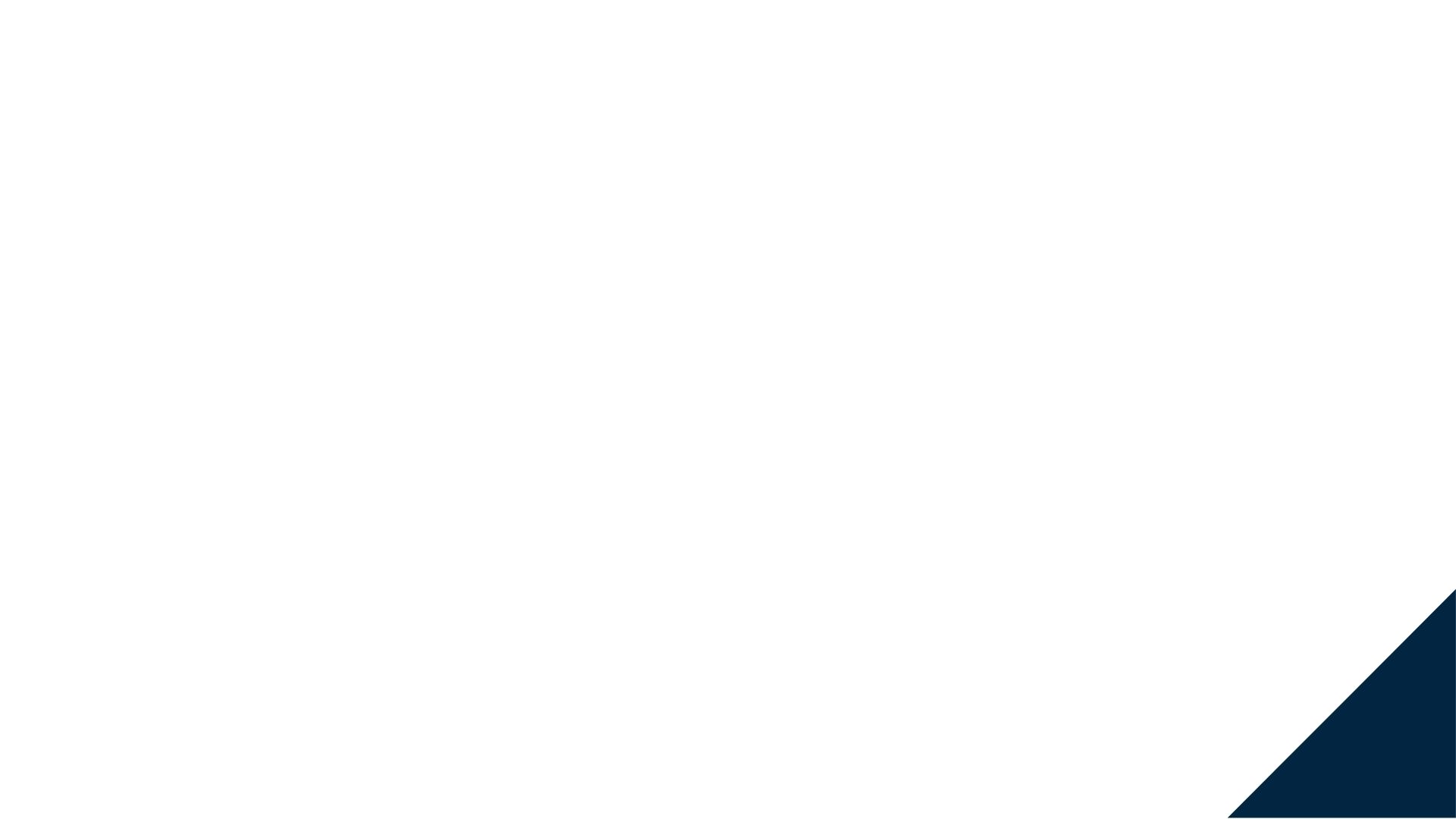 L’infolettre
CyberImpact
Taux d’ouverture moyen de 34 % (est considéré bon > 30%)
Taux de clics de 6,7% (est considéré bon > 2%)
Hausse de 12% d’abonnés
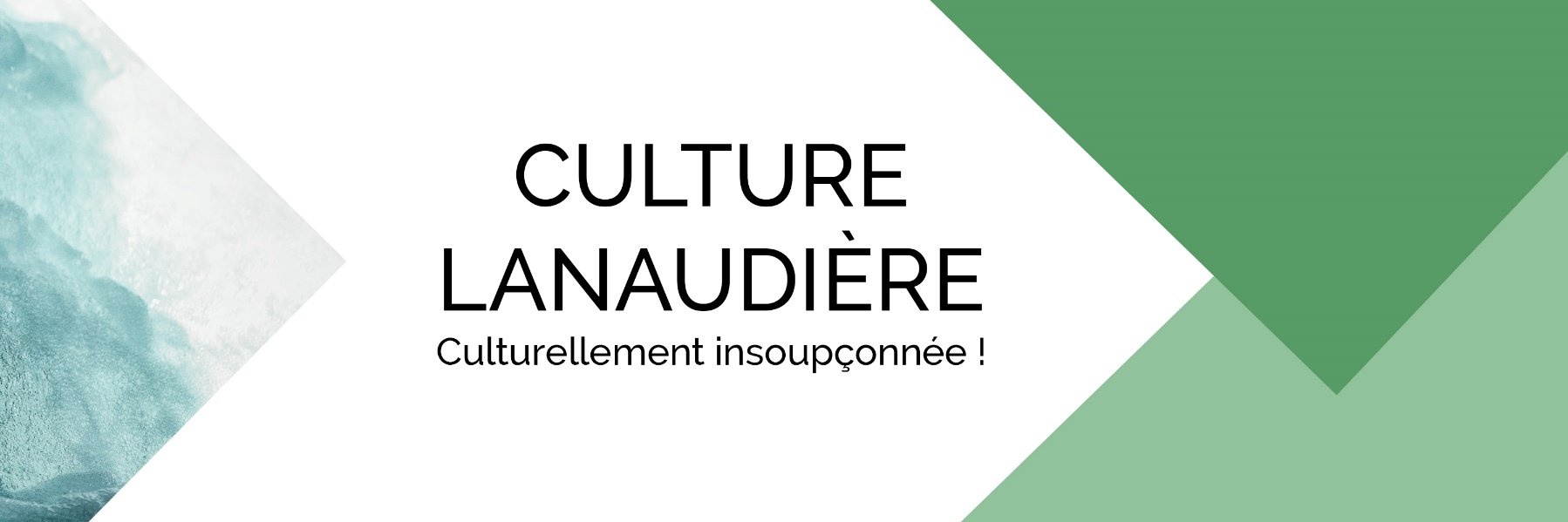 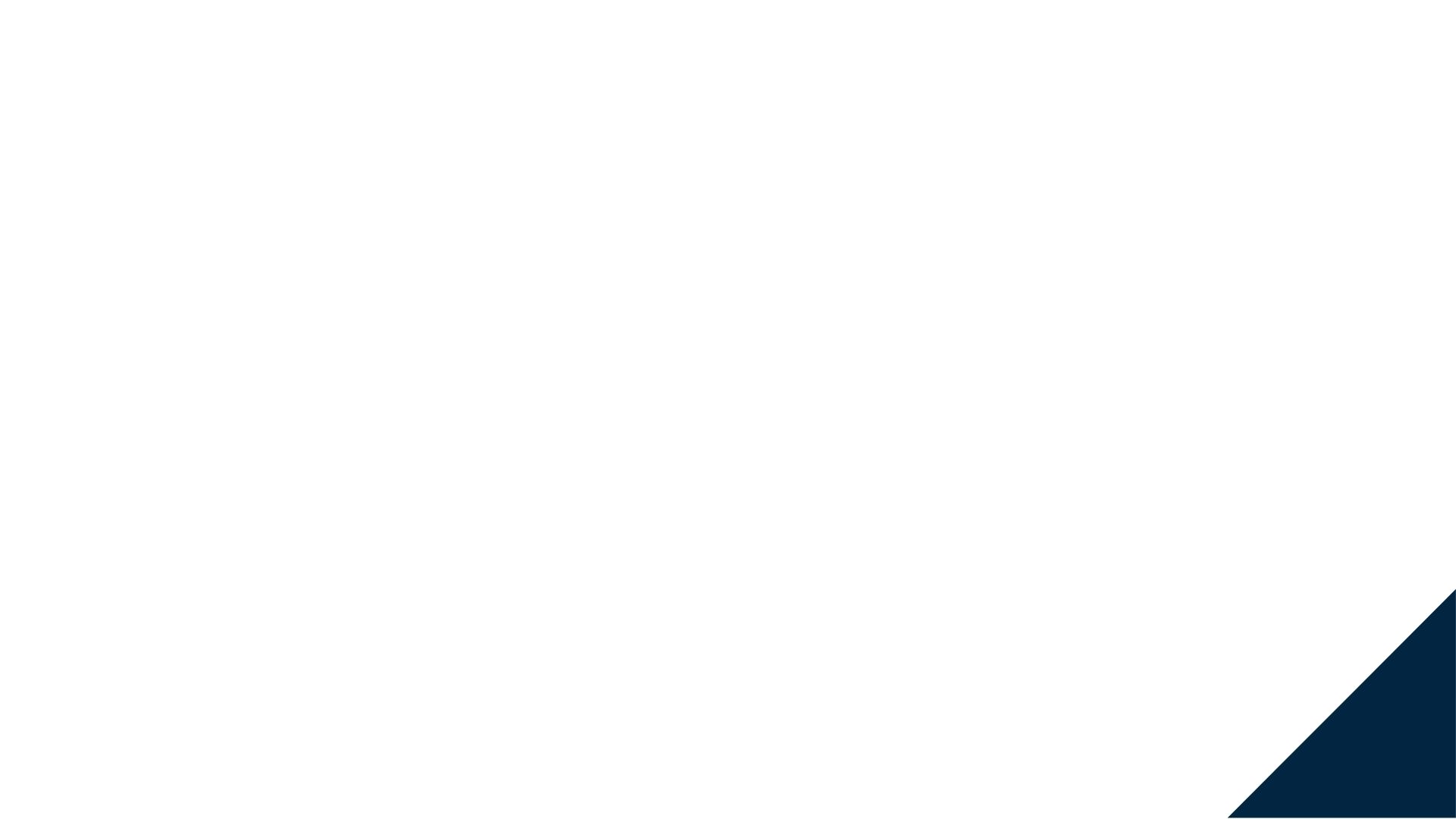 Les réseaux sociaux
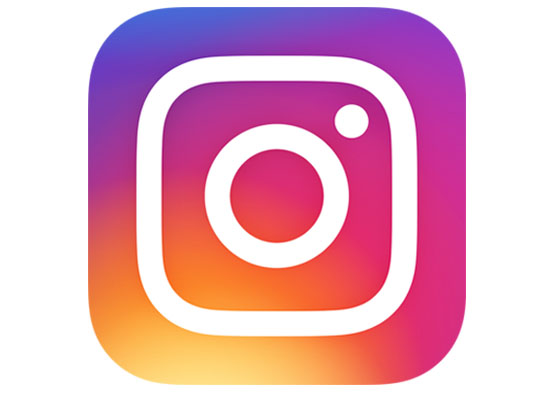 Instagram
Hausse de 50% d’abonnés

Facebook
Hausse de 19% d’abonnés
Amène près de 20% de visiteurs/mois sur le site Web
Post les plus vus : 
- Les Saviez-vous que (faits historiques)
- Les événements de l’Agenda culturel
- Les finalistes des GPD
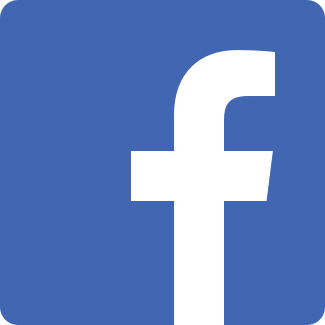 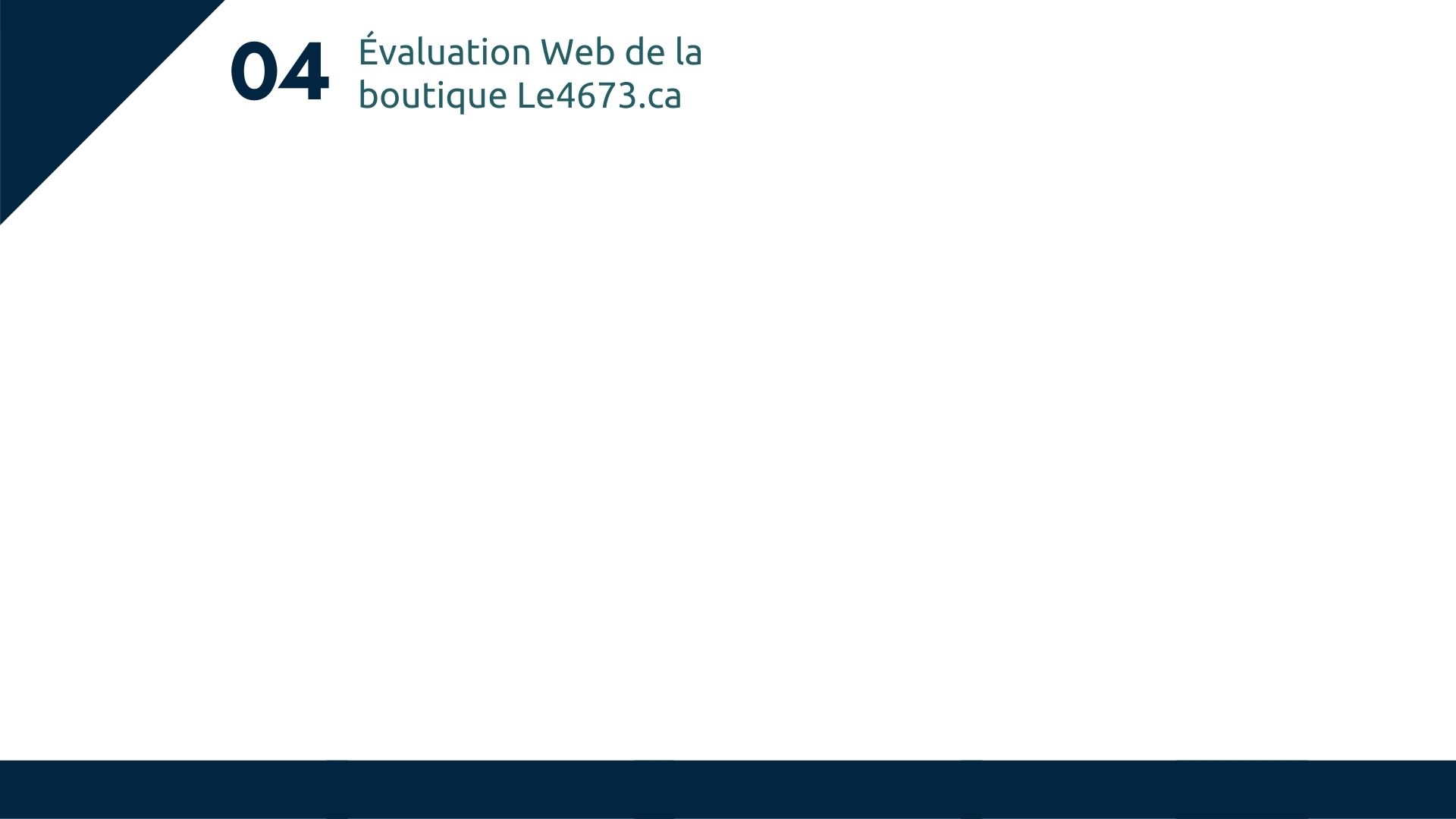 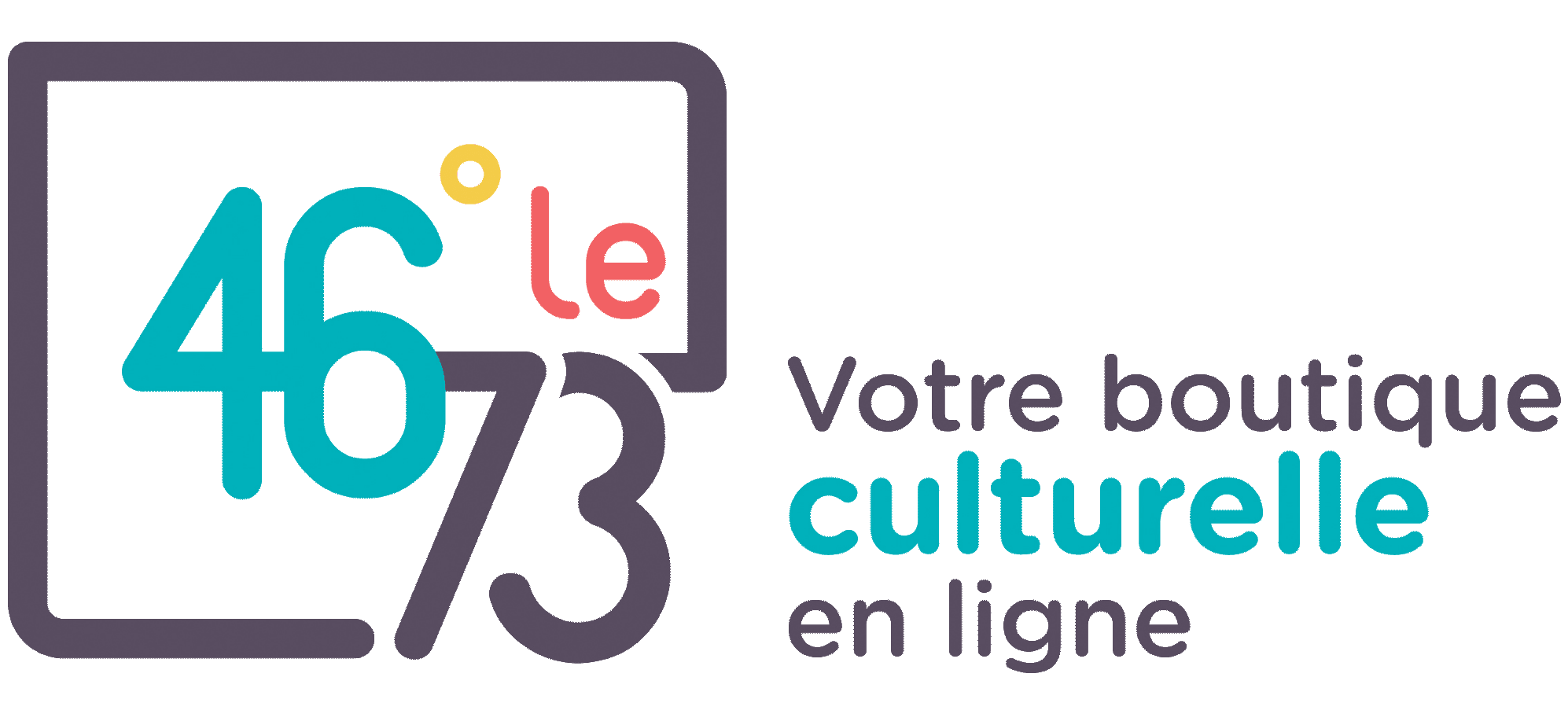 Il y a eu une hausse de 154% des ventes pour la période, comparativement à la période 2018-2019.
On remarque que c’est entre la fin novembre et le début décembre 2019 qu’il y a le plus de ventes sur Le 4673, ce qui est normal puisqu’il y avait la présence du 4673 dans les campagnes Google Ads, à la radio 103,5 FM et 98,5 FM, au cinéma Triomphe et le Carrefour 10, ainsi que dans les publications payantes sur Facebook. La Boutique est aussi partenaire de la « Vague de concours » un site d’influence notamment pour les jeunes familles. De plus, il y a eu plusieurs campagnes de promotion « livraison gratuite ».
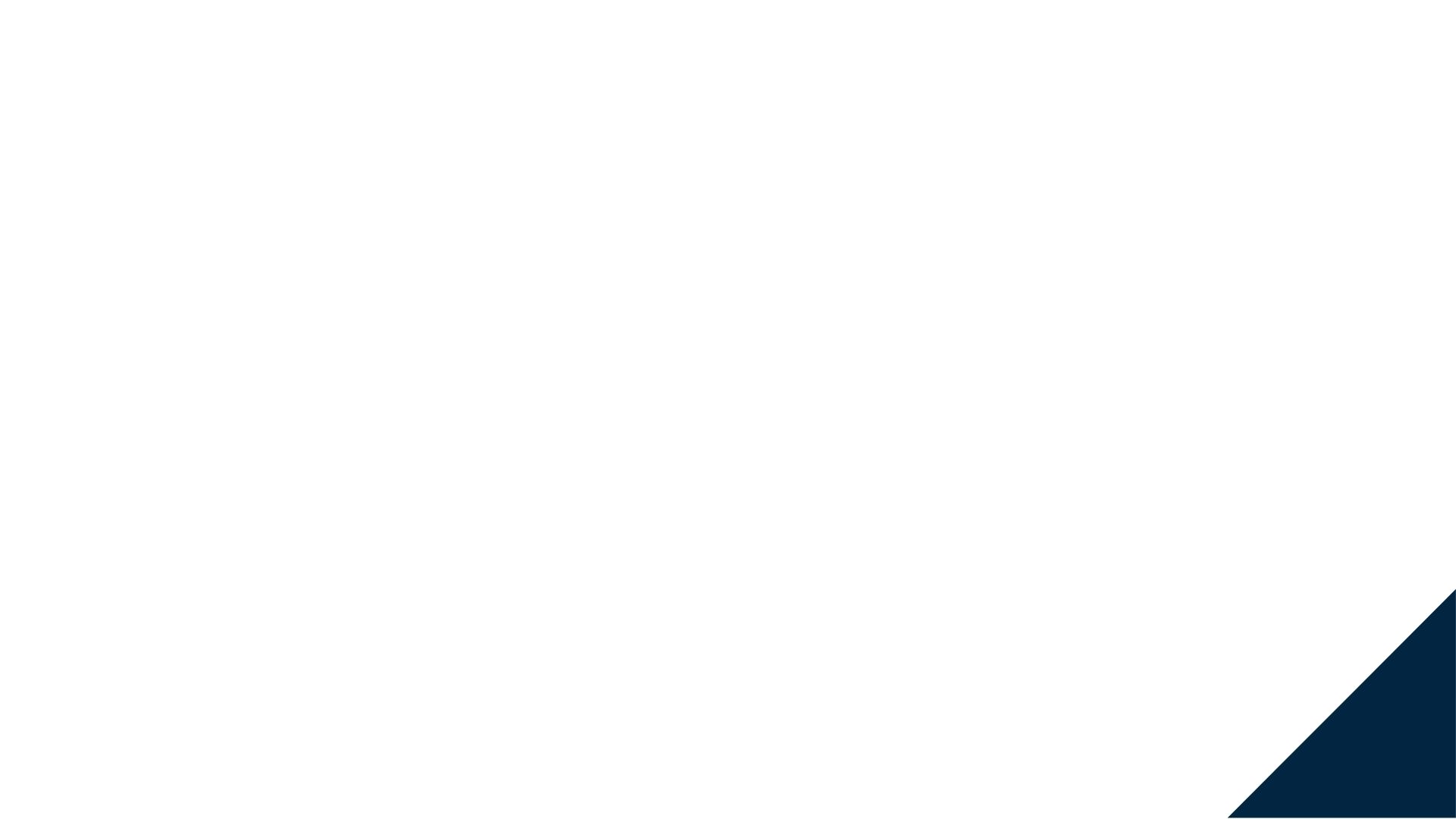 La Boutique Le4673.ca
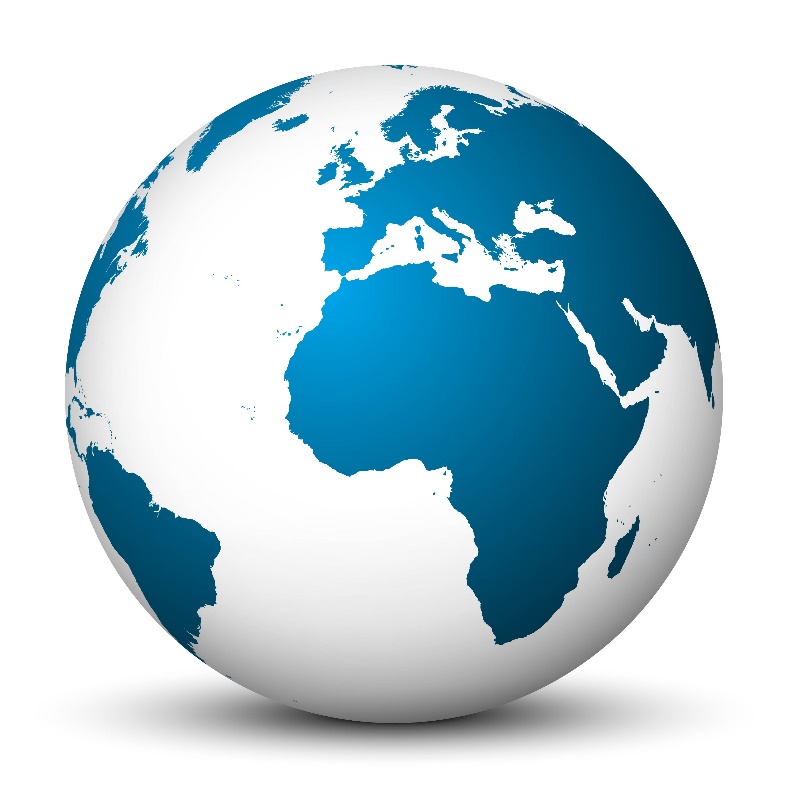 Cette année, les ventes se sont faites dans plusieurs villes du Canada anglais entre autres des provinces de la Colombie-Britannique, de la Saskatchewan et du Nouveau-Brunswick. Le marché principal demeure québécois, mais il y a eu une vente en Floride.
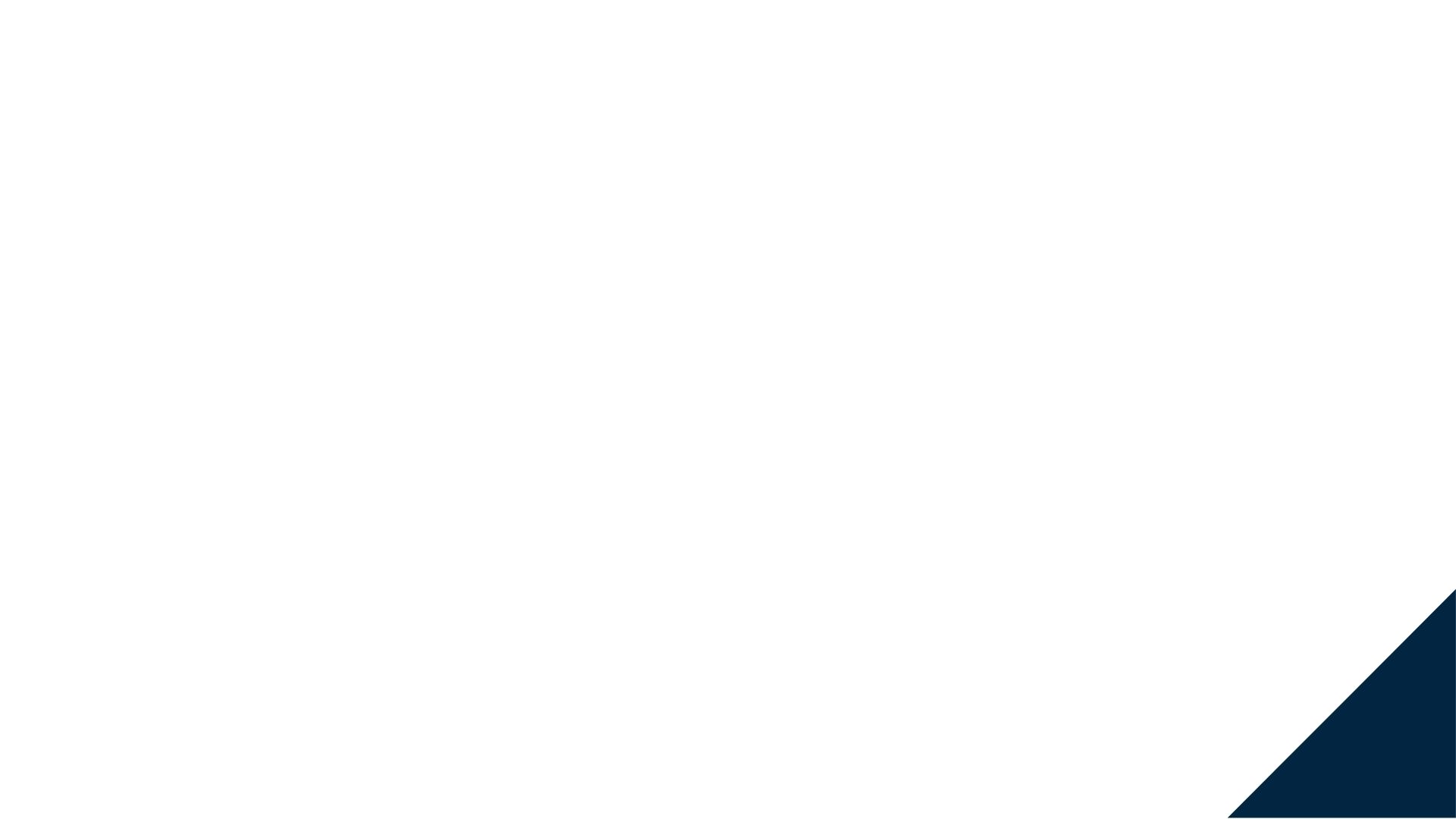 La Boutique Le4673.ca
Volet de Philanthropie:
Famille Jacques Martin: 1 200 lithographies
Desjardins: une trentaine de toiles
Succession d’Alexandre Éric-Piette: produits dérivés
Marie-Joanne Boucher
Porte-parole du 4673.ca
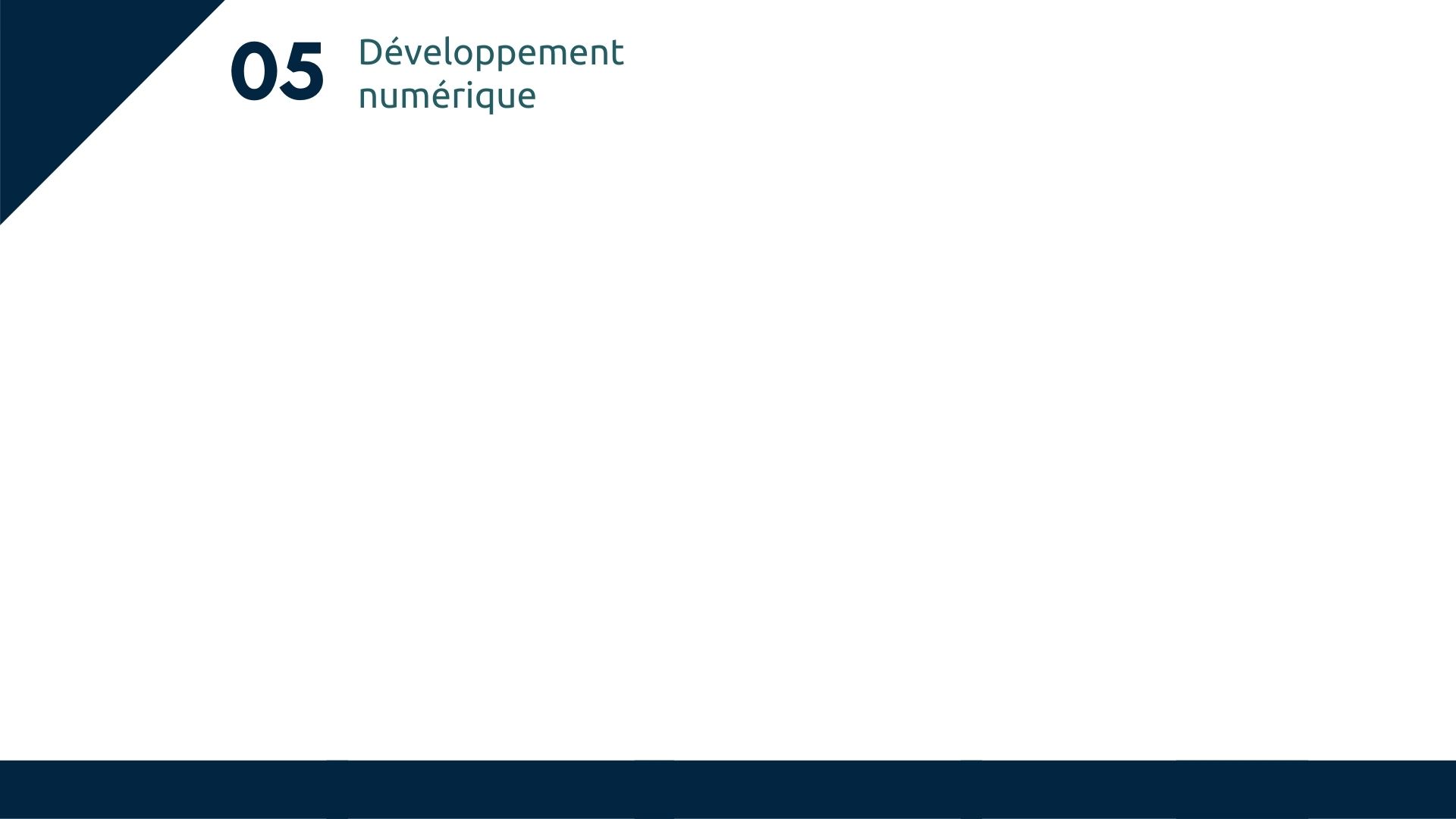 AXE 1 - CONCERTATION
Participation au RADN
Rencontre nationale
Webinaire
Soutien régional
Membre du comité MBAM – MRC
Participation à Altercultura – Créathon du domaine seigneurial de Mascouche
Soutien technique et participation aux Muséniaux
Accompagnement du projet Correspondances de guerre
Mise en place de la Tournée de MRC
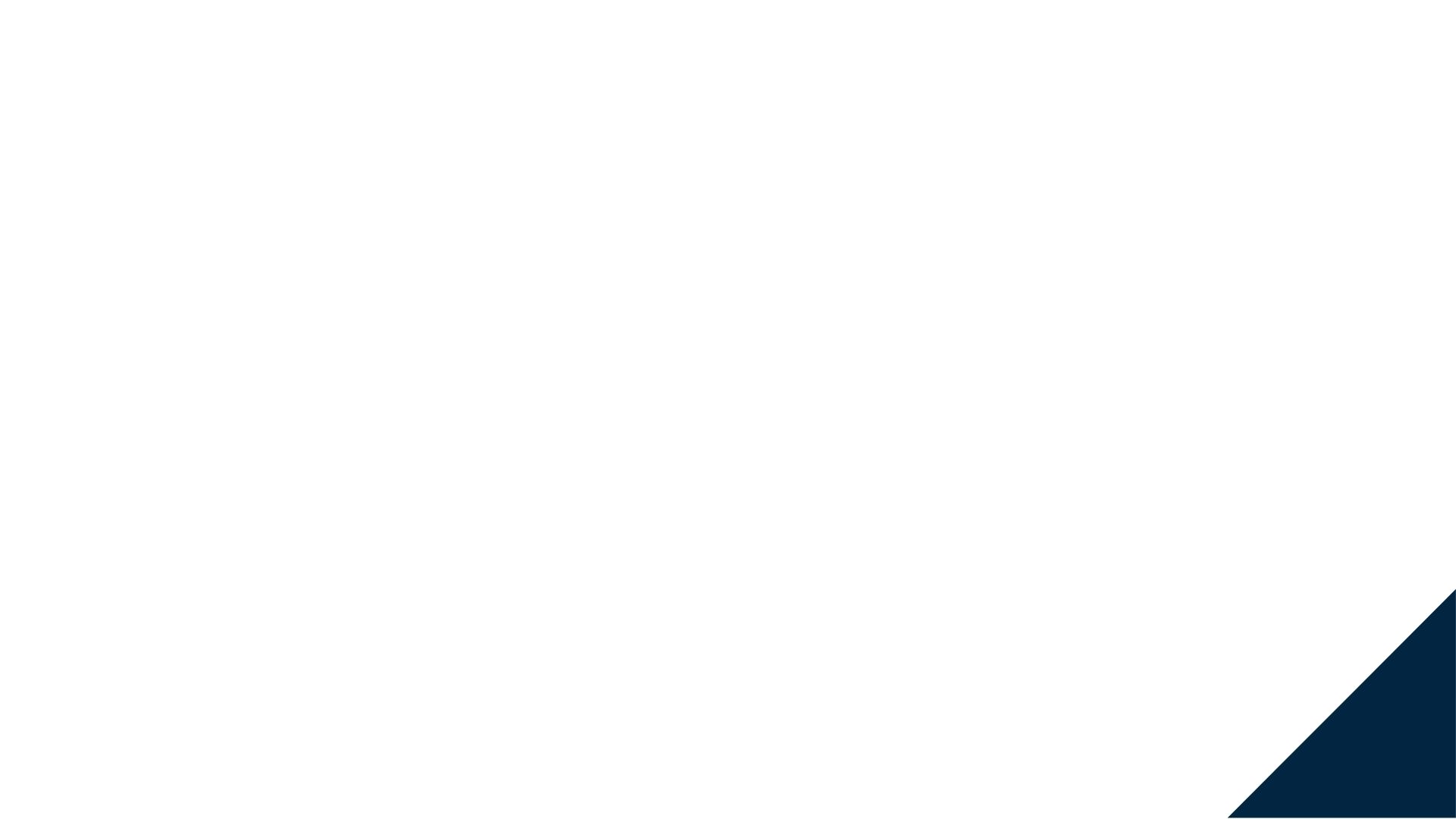 AXE 2 - VEILLE
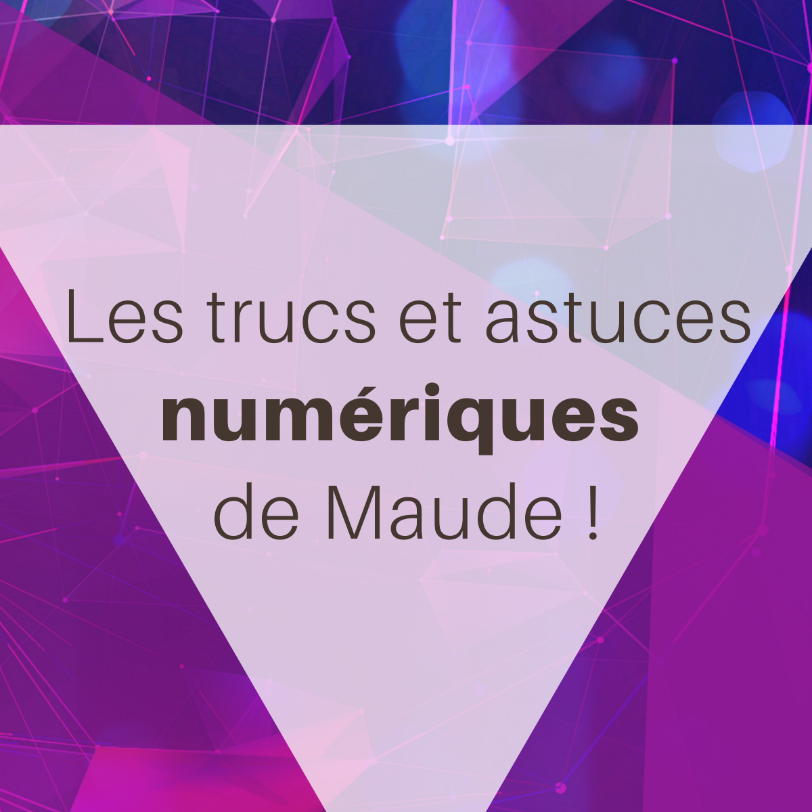 Blogue numérique
Les trucs et astuces numériques de Maude - Infolettre CL
Publications numérique - Facebook CL
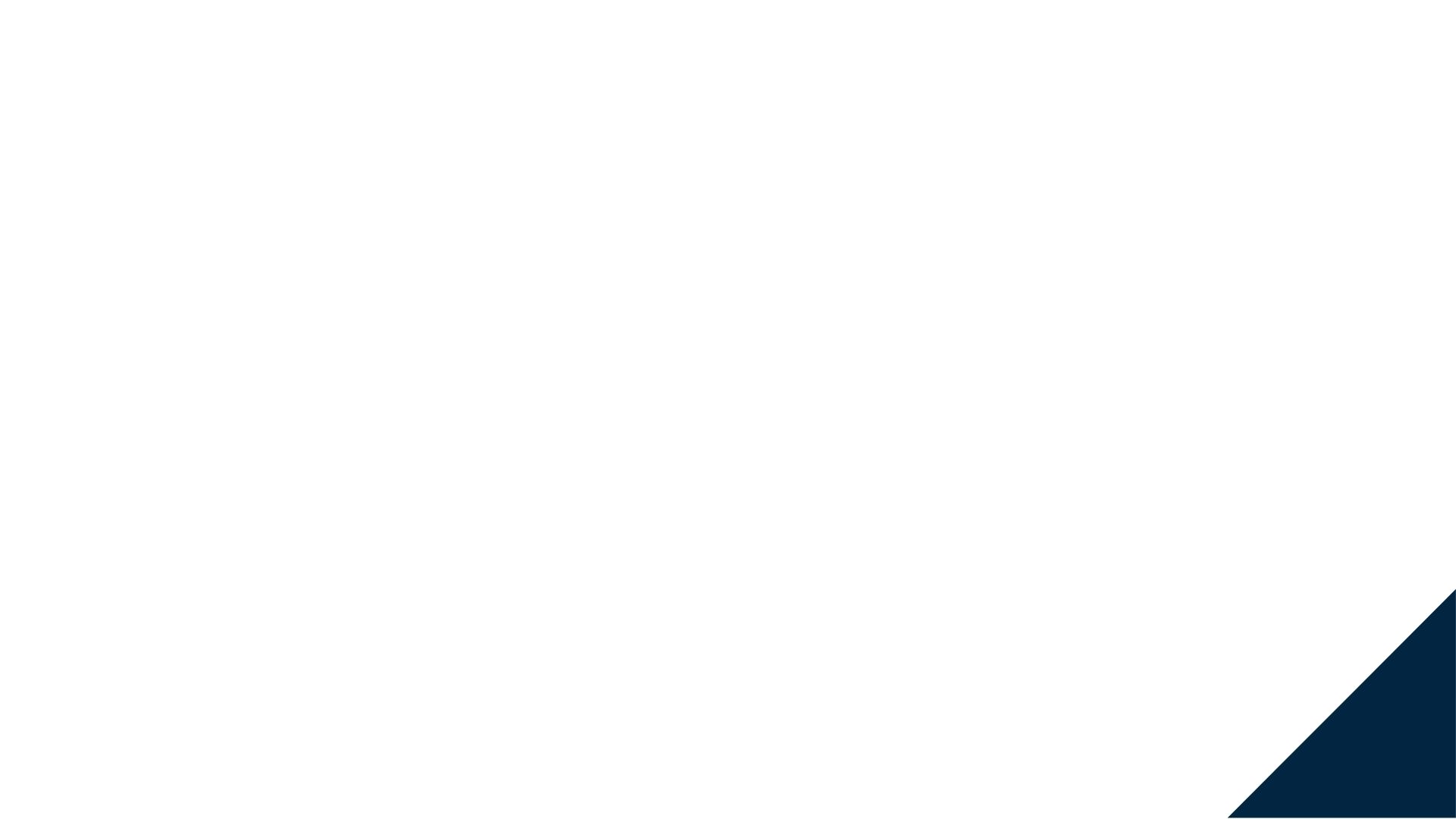 AXE 3 - FORMATION
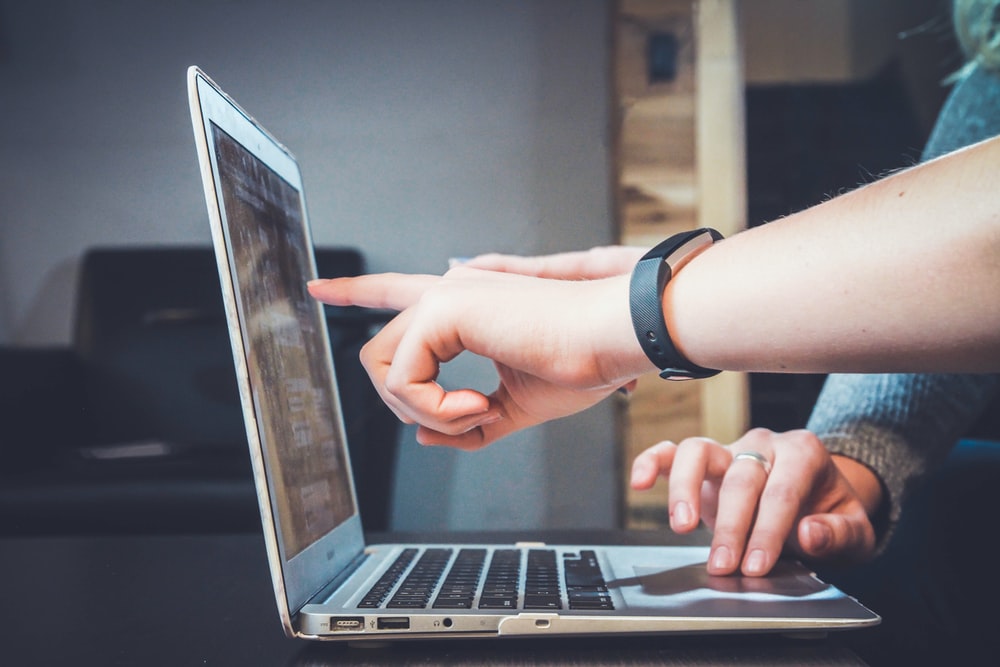 Formation de groupe (Instagram, Wordpress, Youtube, Podcast, etc.)
Formation individuelle (Sketchup, Google Ads, Data Studio, Manager, etc.)
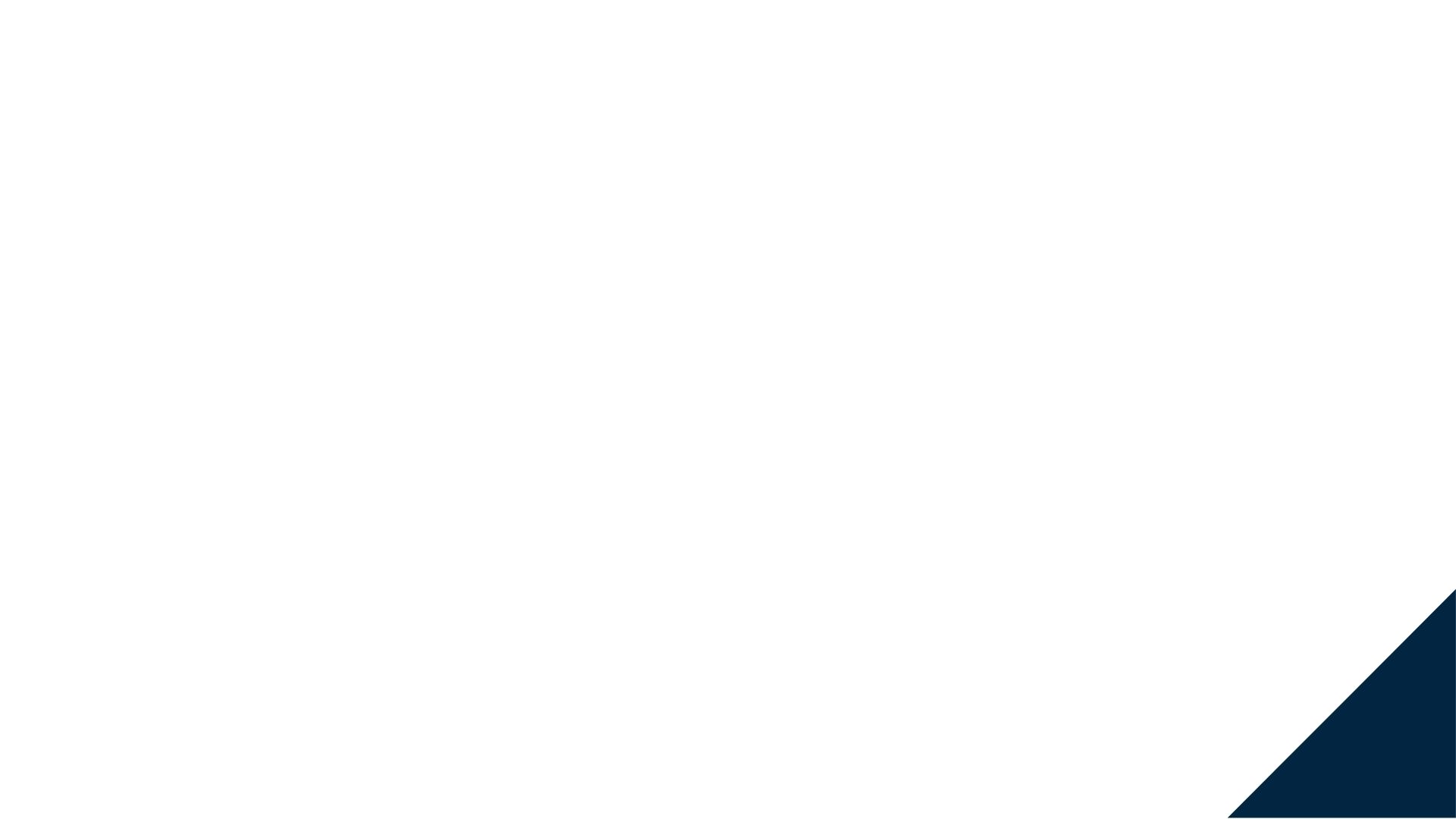 AXE 4 - PROJET
Sondages sur les besoins, les habitudes et aptitudes 
Diagnostic numérique de Culture Lanaudière
Accompagnement numérique pour nos membres
Projet WIKI 3L
Chantier du RADN
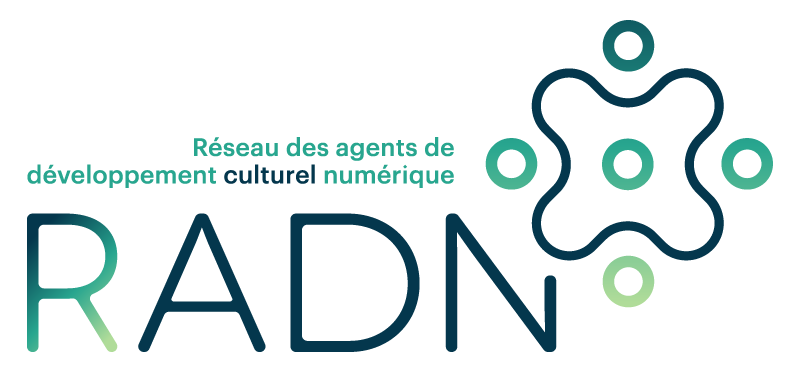 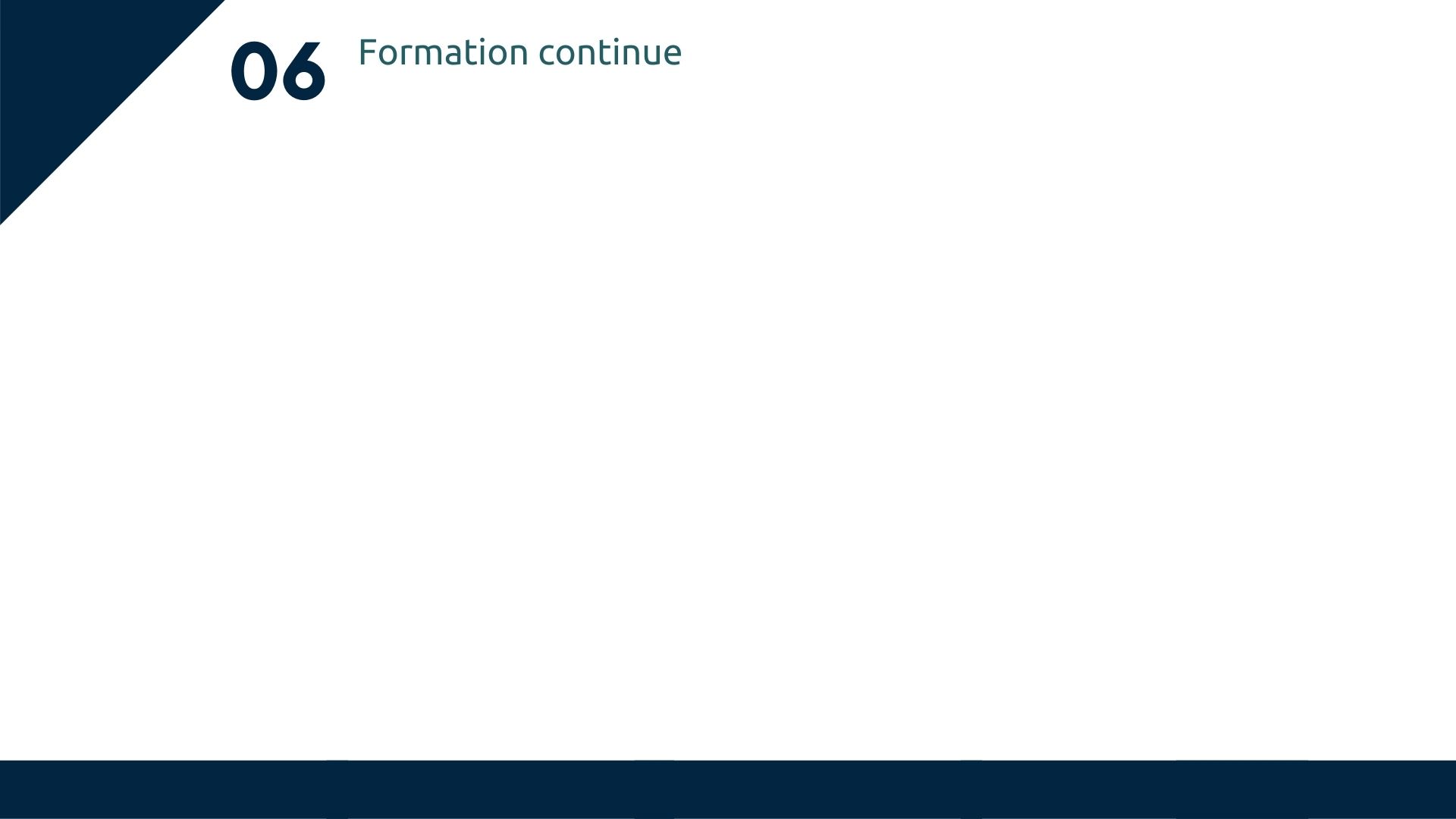 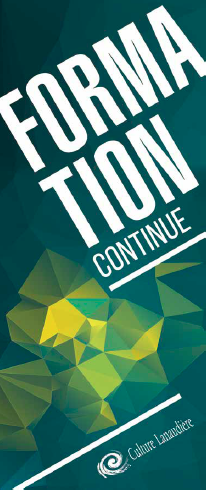 Pour 2019-2020, l’offre de formation individuelle a été proposée pour l’année au complet. Le budget consacré à la formation continue et individuelle a été de 57 763$, donc 85% provenaient d’Emploi-Québec. Comme la formation individuelle était très attendue dans Lanaudière, la demande a été forte pour ce type de formation.
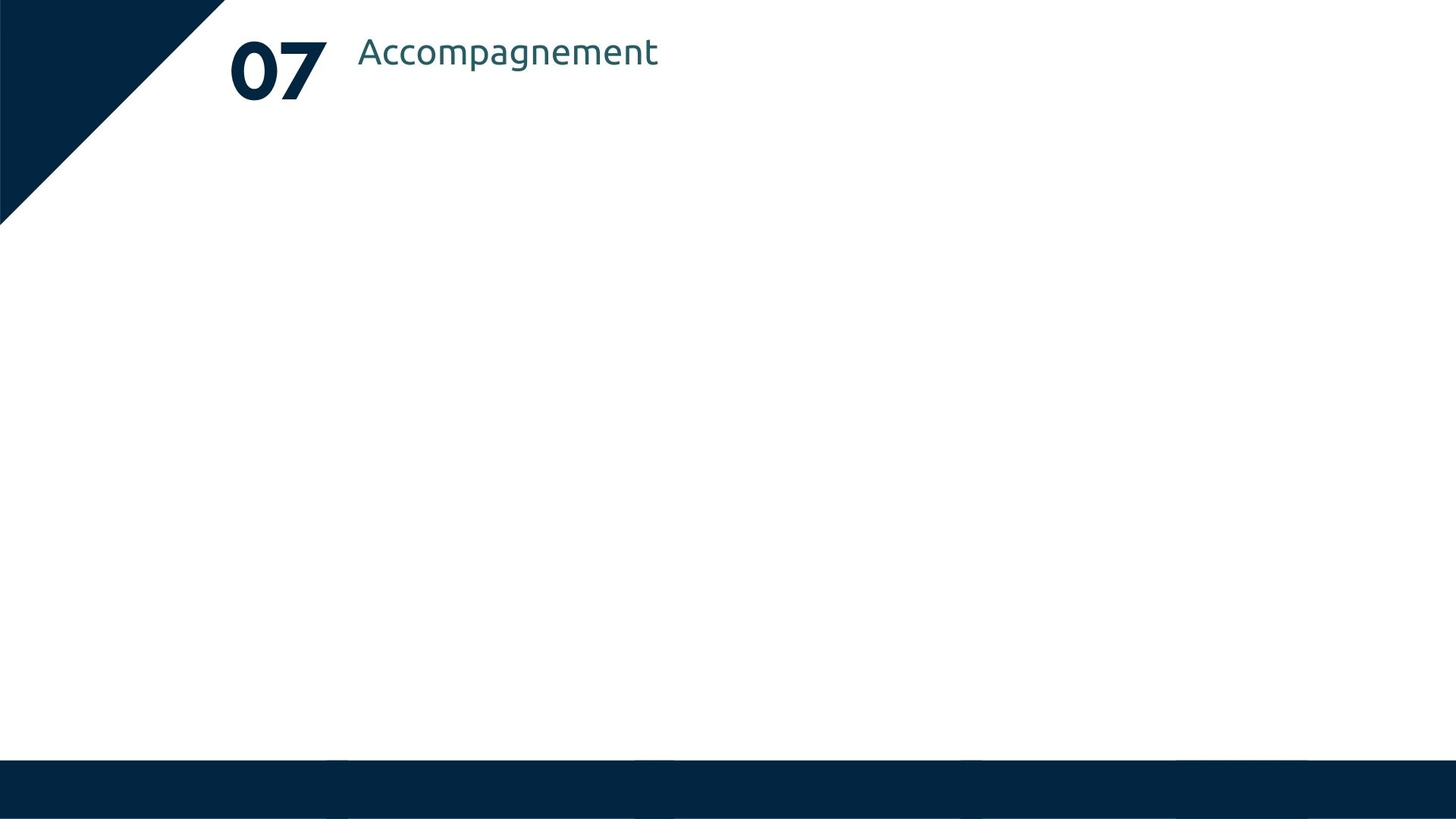 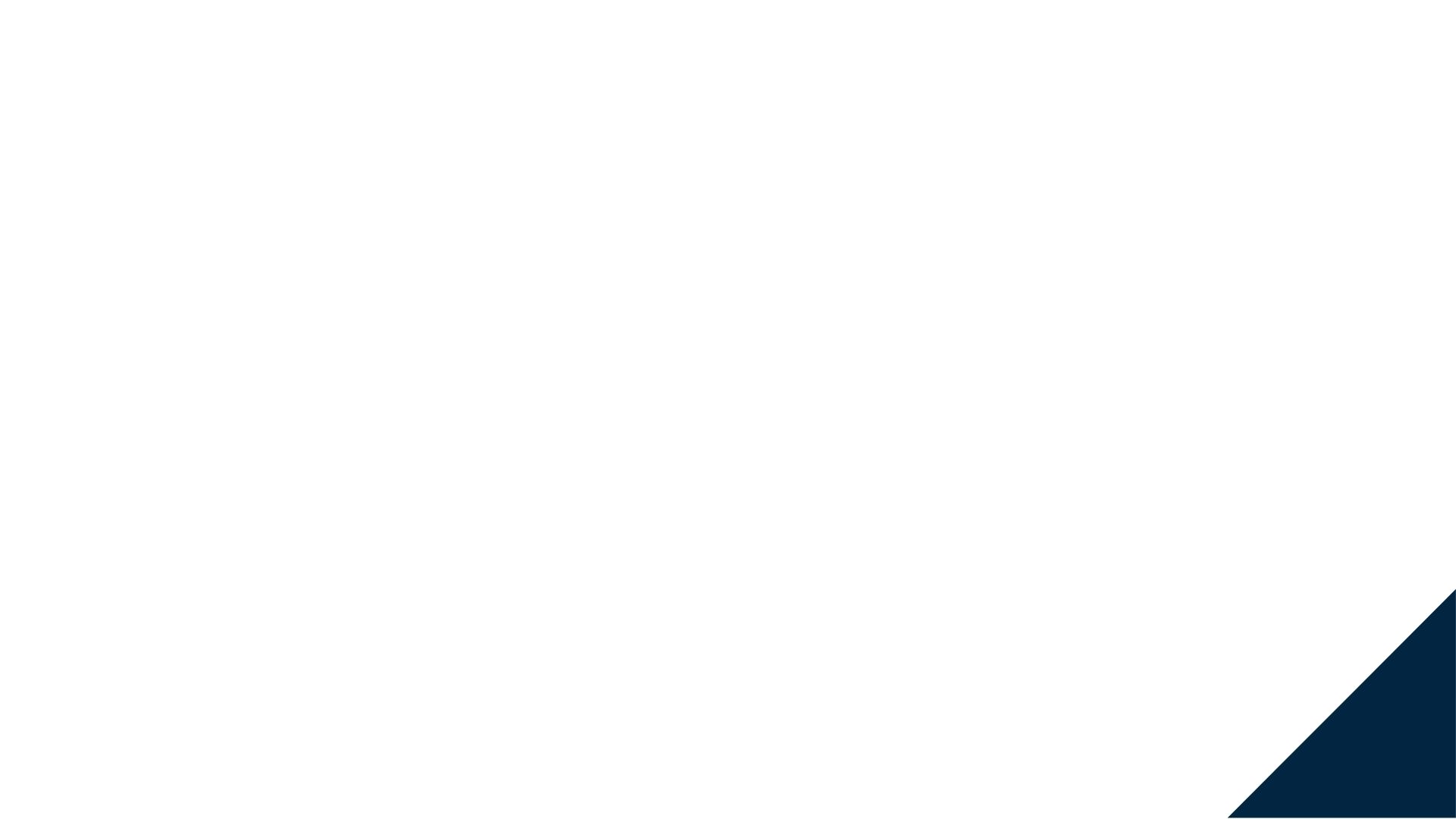 Politiques culturelles
Suivi annuel avec la Ville de Joliette
Réalisations
- Saint-Alphonse-Rodriguez
- Sainte-Marcelline
- Rawdon
En développement
- Mandeville
- Saint-Lin-Laurentides
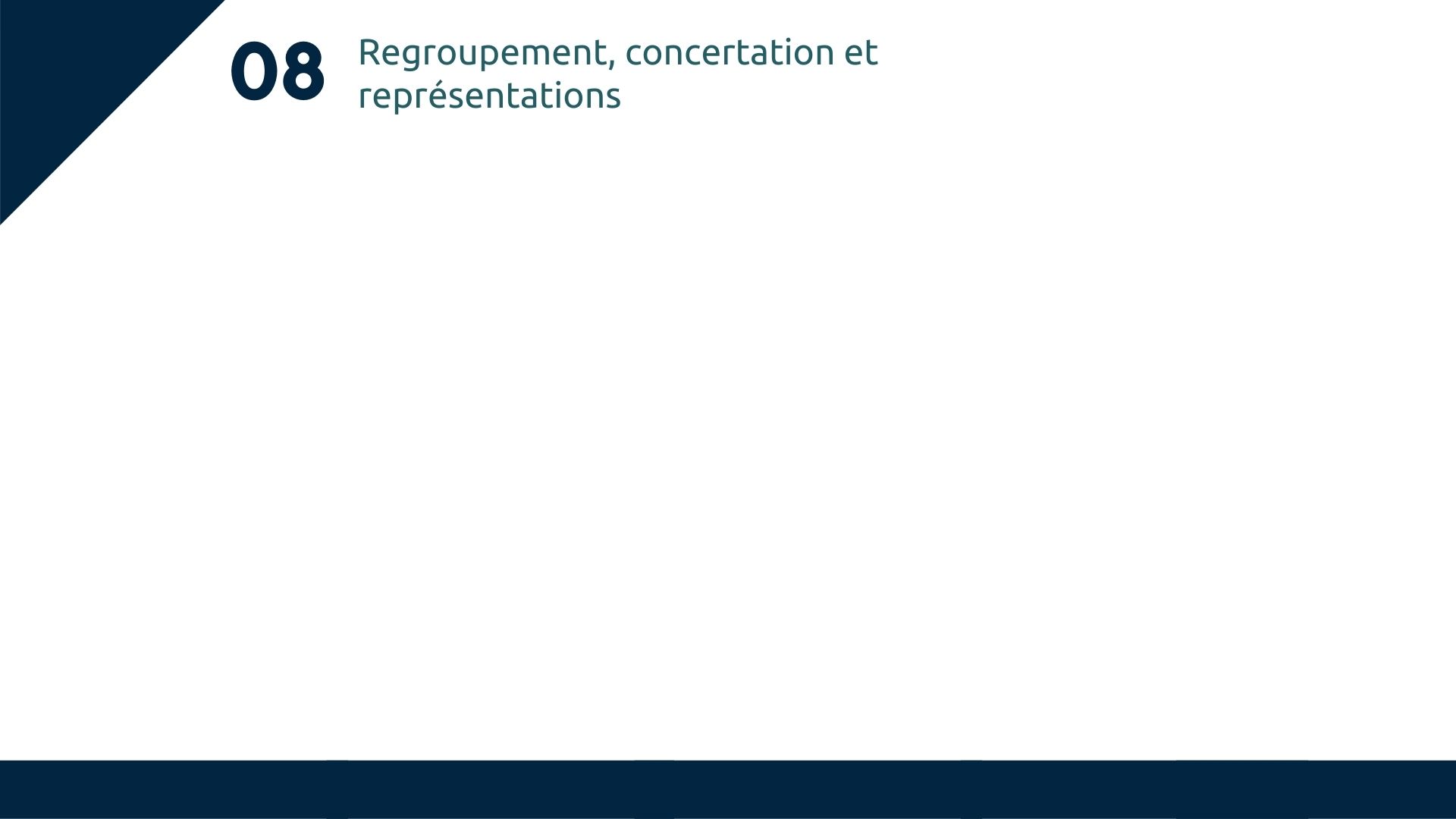 Philanthropie Lanaudière
Lanaudière ma Muse
Festival de Lanaudière
Le G14
Tourisme des Moulins et Tourisme Lanaudière
Commission scolaire des Samares
La tournée des MRC de Lanaudière
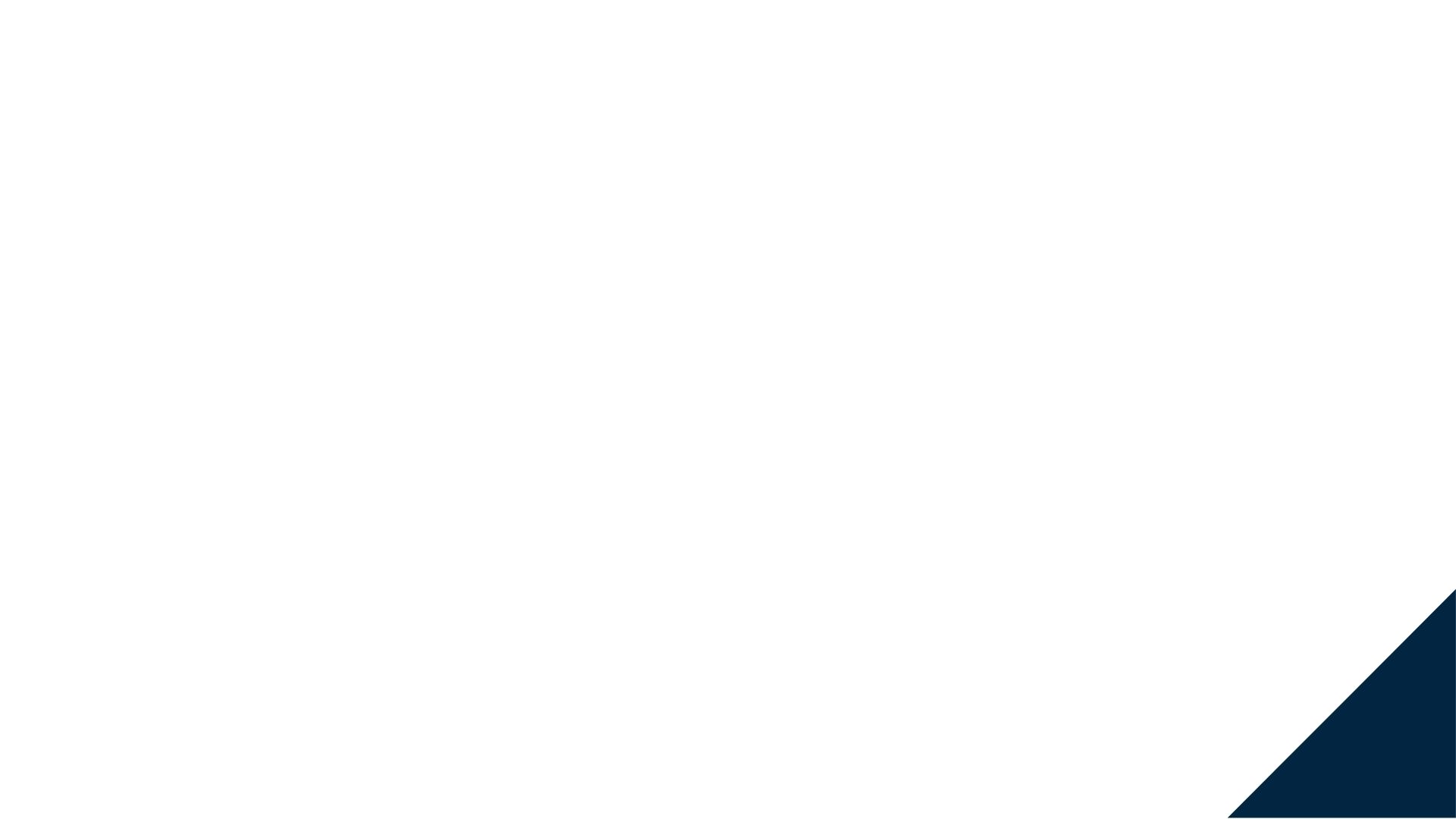 Les liaisons insoupçonnées
Les priorités régionale – Table des préfets
Projet 3L – découvrabilité
Politique culturelle de L’UQTR
Focus group Ministère de l’Économie et de l’Innovation
Grande Tablée de Lanaudière
La
Le Table des partenaires de développement social
Le Regroupement québécois de la danse
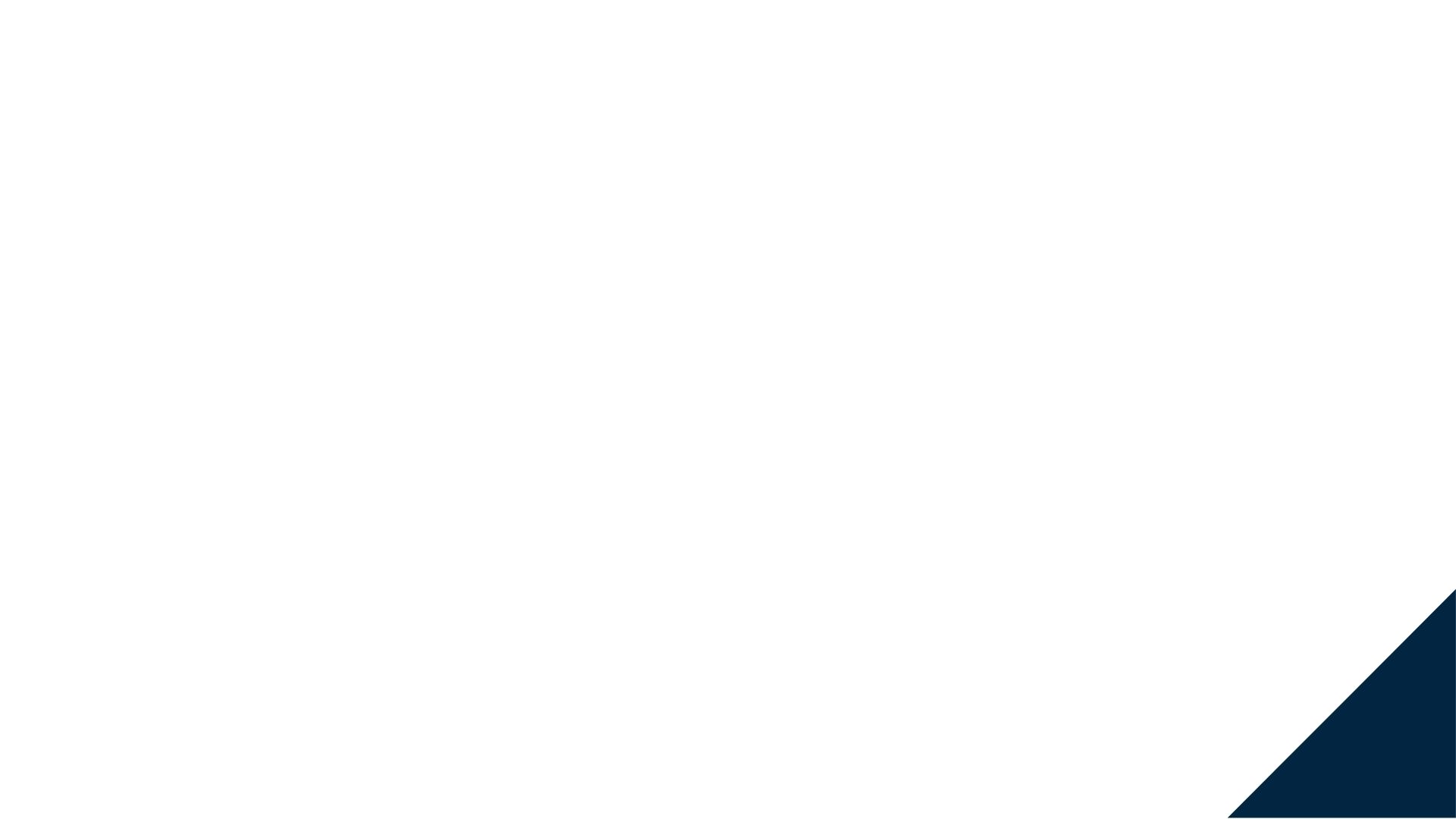 Culture pour tous
MRC D’Autray
Hexagone
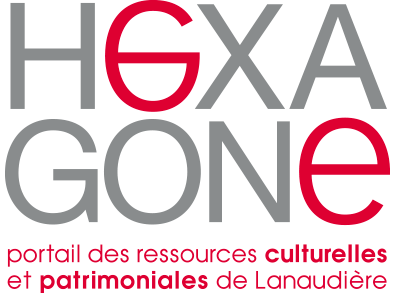 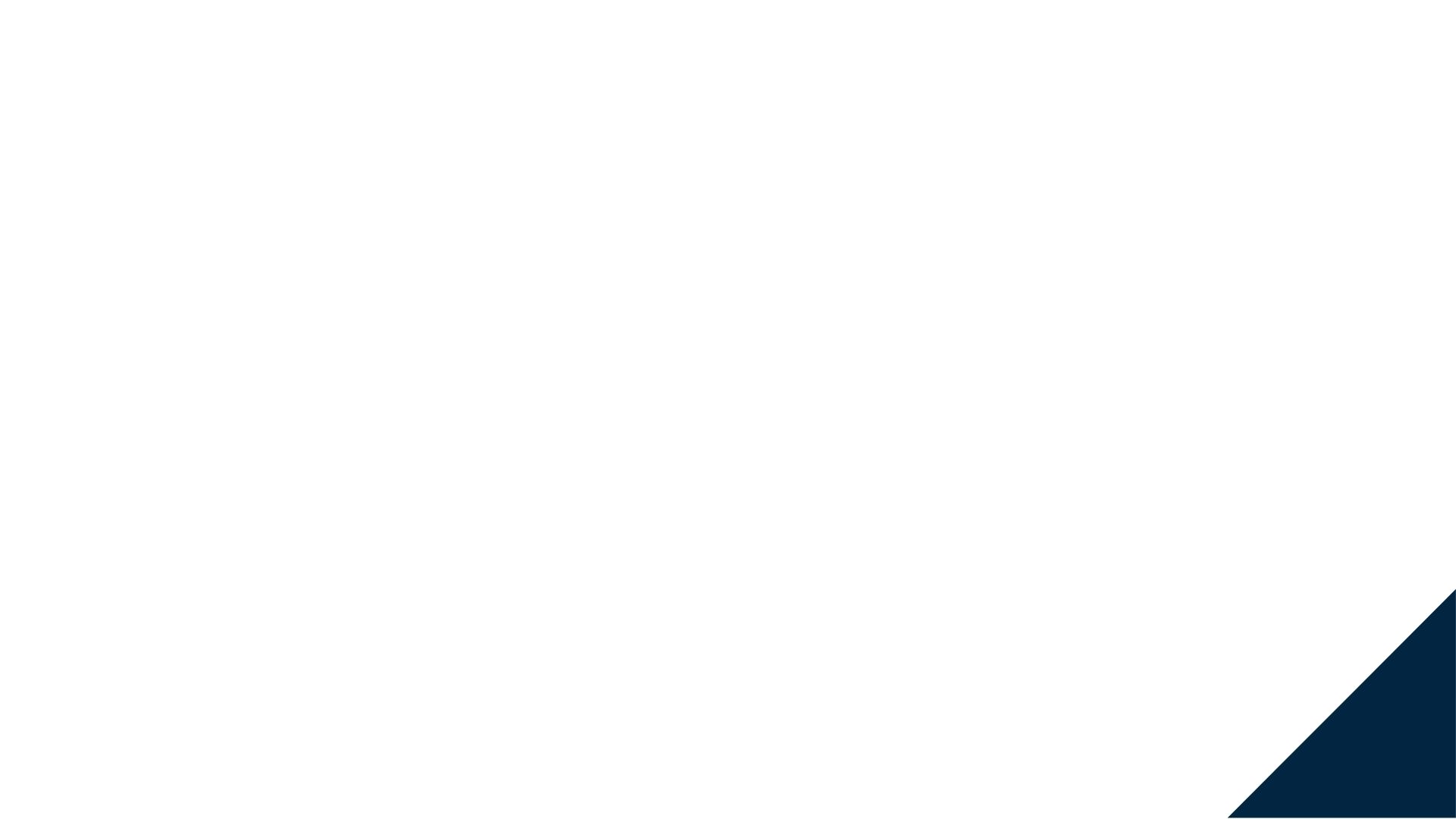 Représentation nationale
OCCQ – Comité instances locales et municipales
Compétence culture
Réseau ADN
RCRCQ
Représentation régionale
Table régionale d’économie sociale
     Manon Leblanc
Table de concertation Tourisme des Moulins
     Catherine Gaudet
Comité de conversion du couvent des Sœurs cloîtrées
     Catherine Gaudet
Comité du projet de relocalisation du Centre d’amitié autochtone de Lanaudière (CAAL)
      Catherine Gaudet
Le G14
   Andrée Saint-Georges à la présidence
Chambre de commerce du Grand Joliette
   Jean-Pierre Corneault
Comité de la politique culturelle de la Commission scolaire des Samares
    Catherine Gaudet
Philanthropie Lanaudière
    Andrée Saint-Georges
Comité en suivi de la politique culturelle de la Ville de Joliette
    Catherine Gaudet
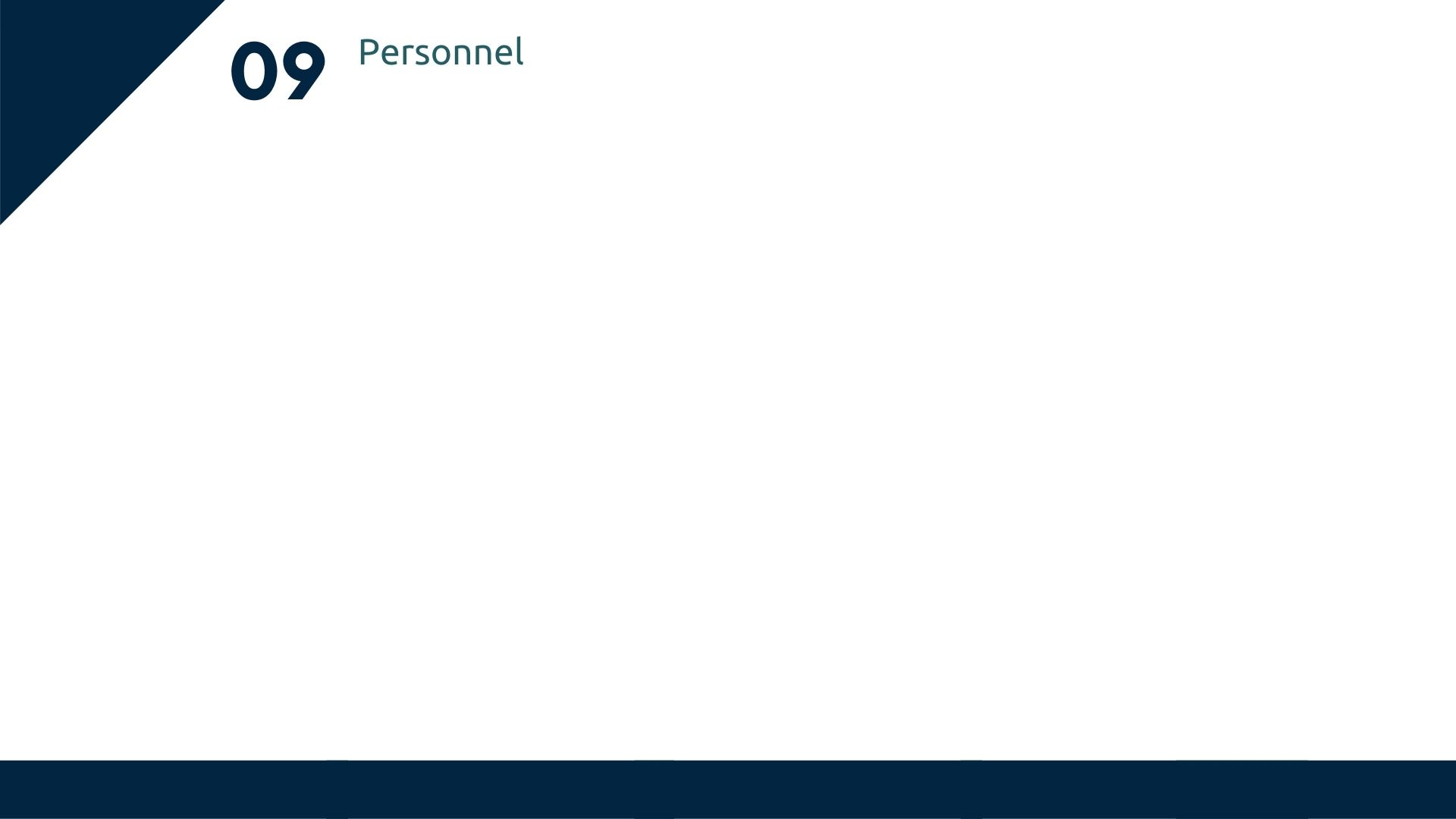 Andrée Saint-Georges, Direction générale
Catherine Gaudet, Agente de développement et coordonnatrice à la formation 
Guillaume Payette-Brisson, Agent Web
Caroline Fortin, Agente aux communications (avril 2019 - février 2020)
Audrey-Ann Gingras, Agente aux communications (mars 2020)
Maude Desjardins, Agente développement numérique (avril 2019)
Jane Winter, Comptabilité
Samuel Bureau, Stagiaire informatique